TIẾNG VIỆT 1
Tập 2
Tuần 34
Tập viết: Tô chữ hoa V, X
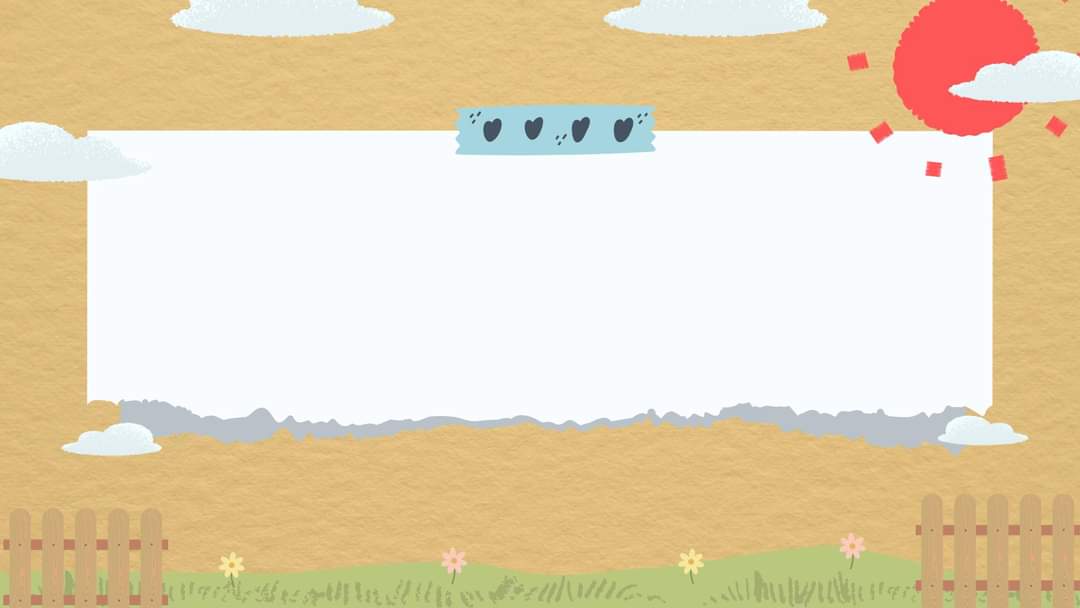 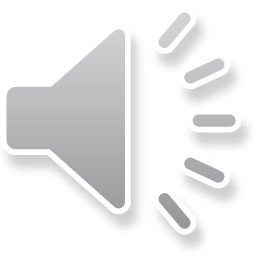 KHỞI ĐỘNG
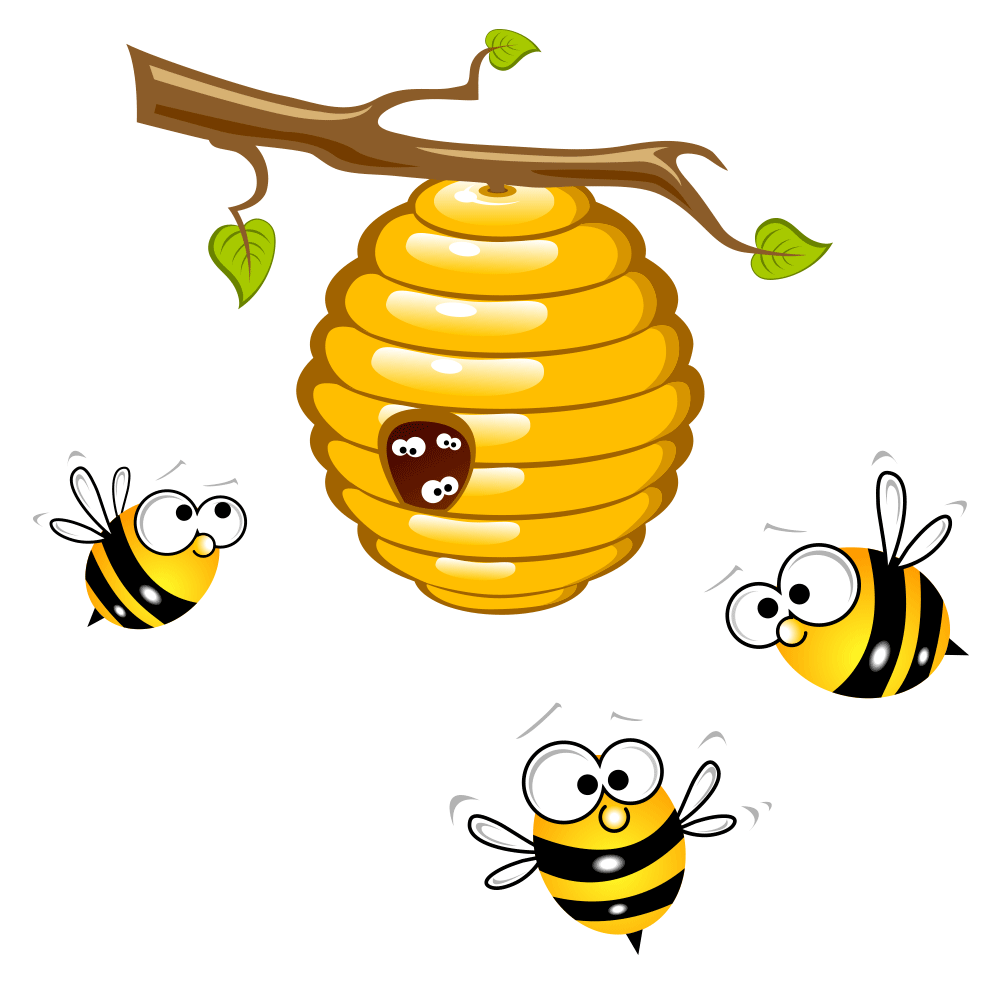 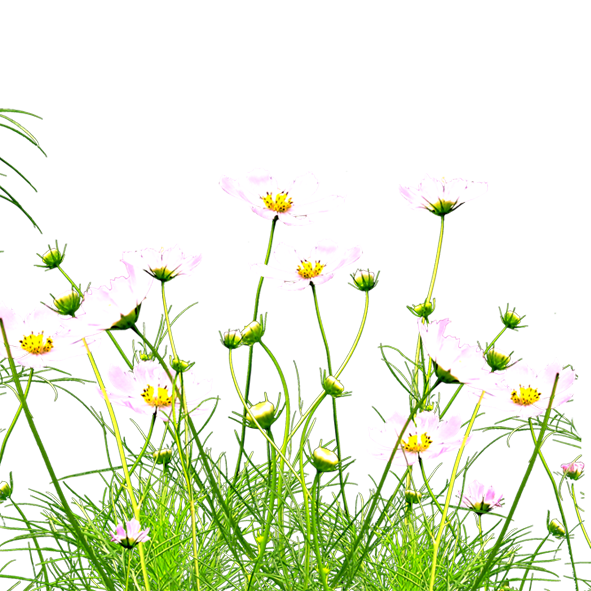 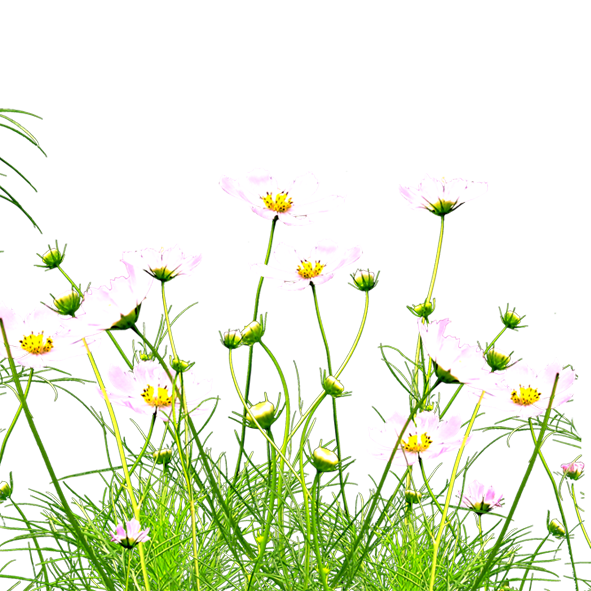 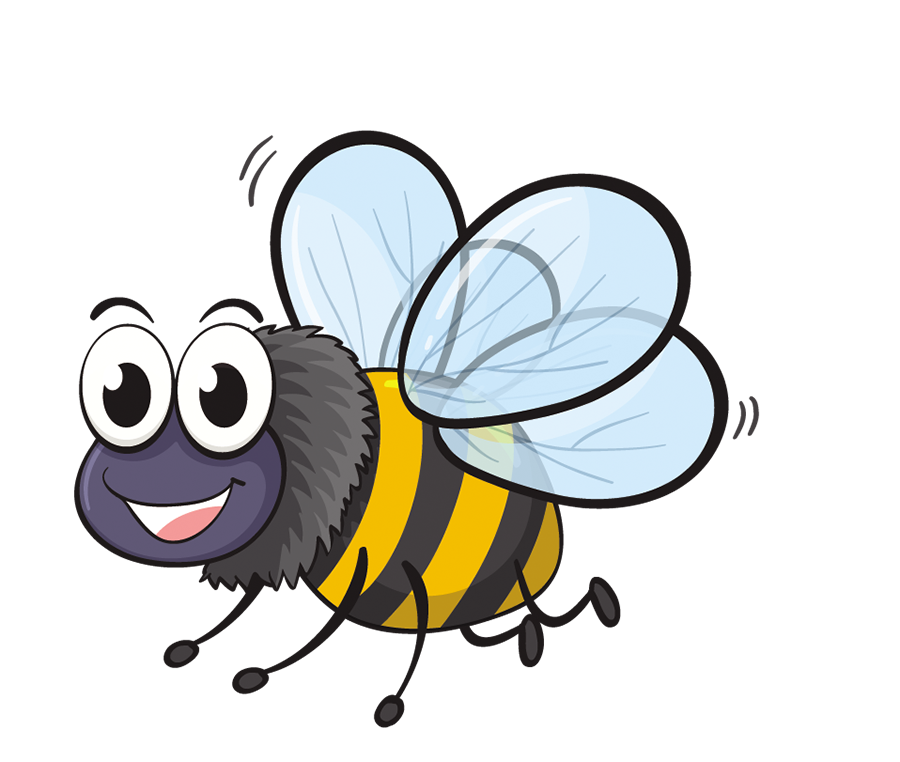 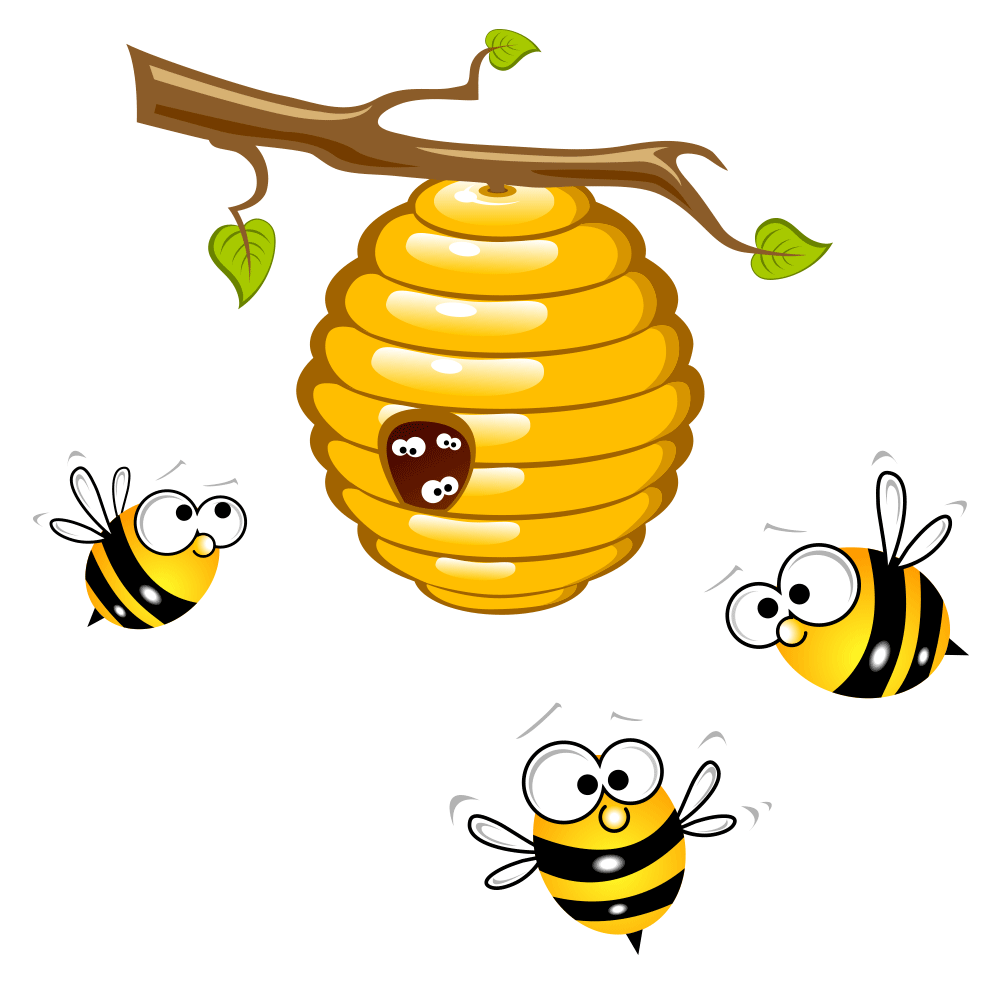 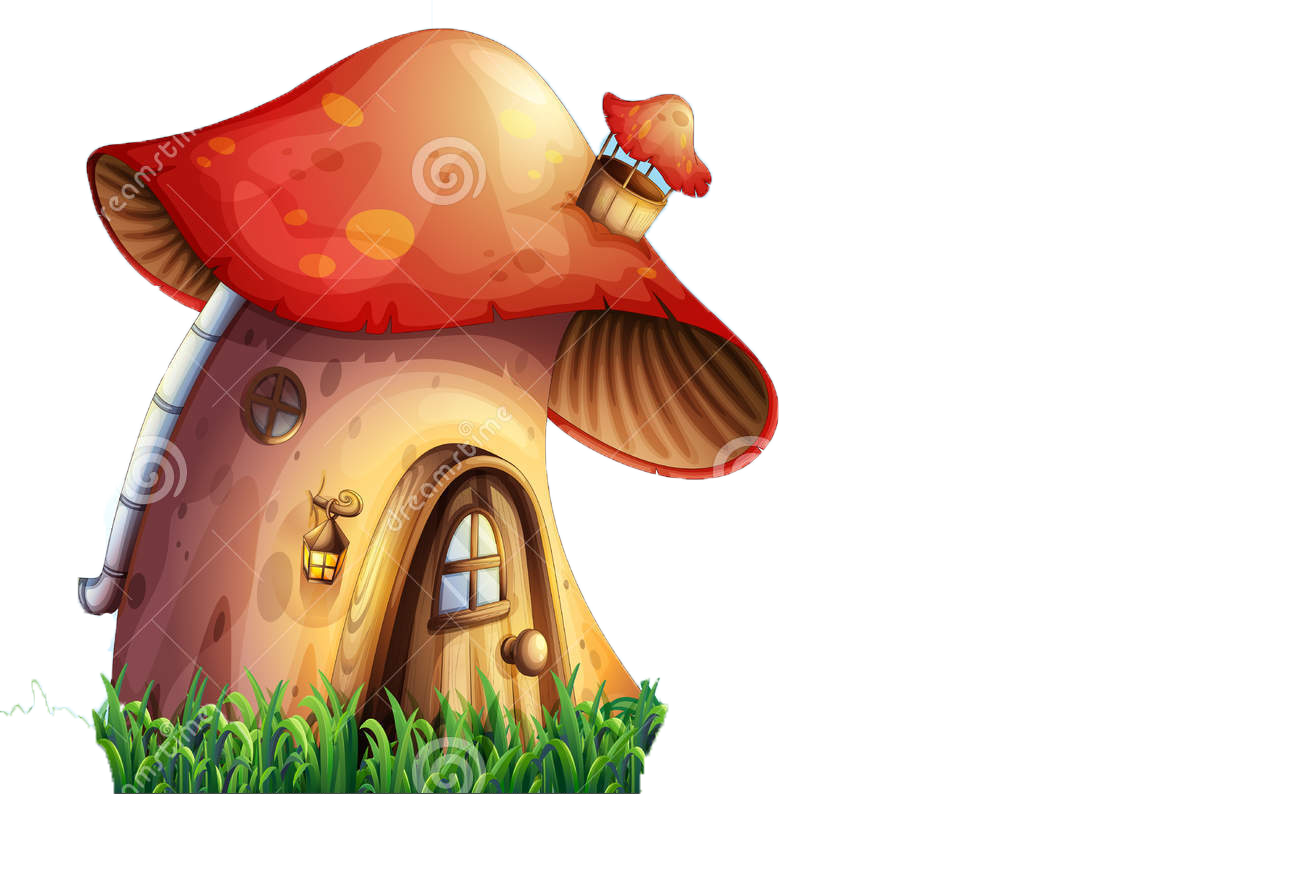 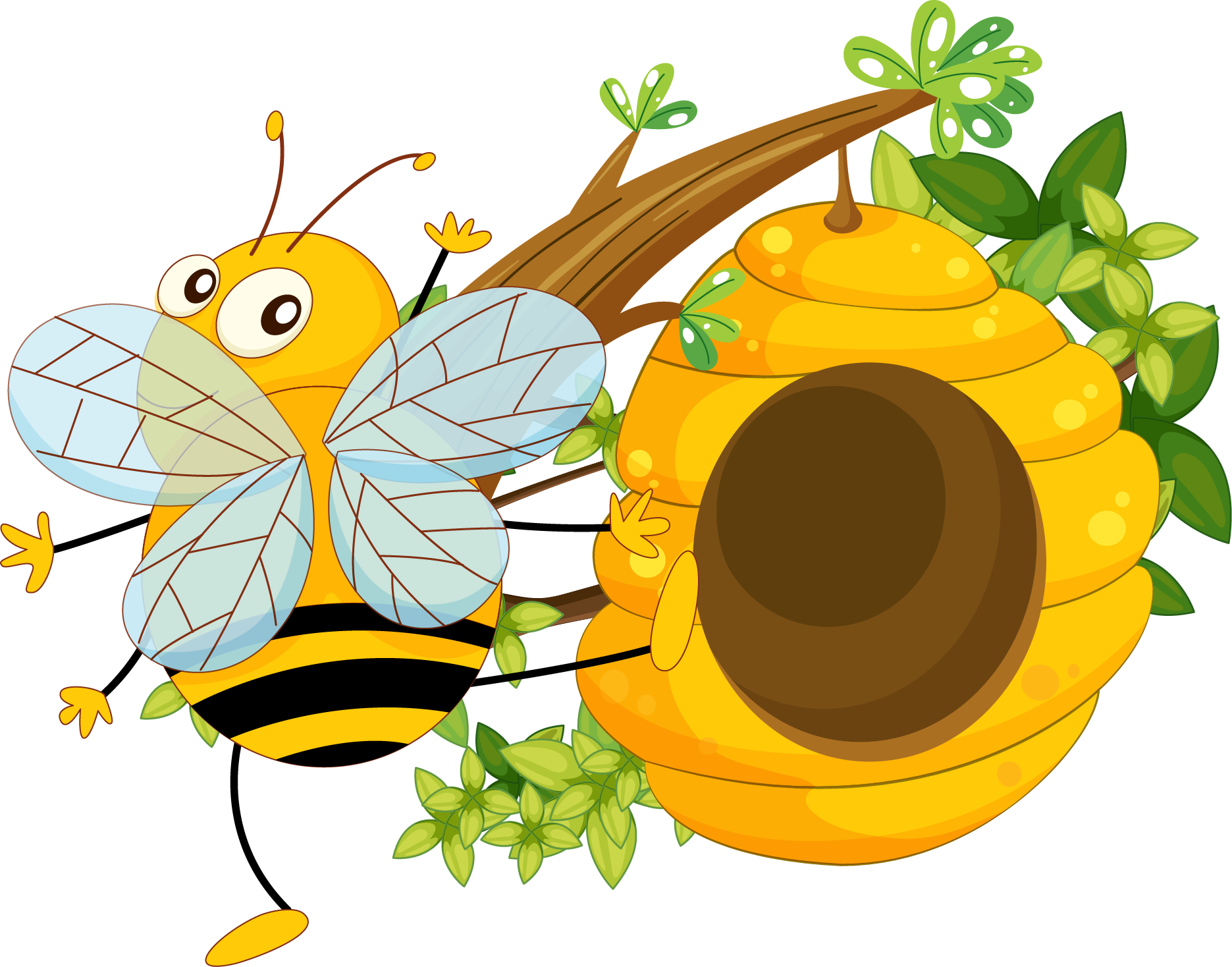 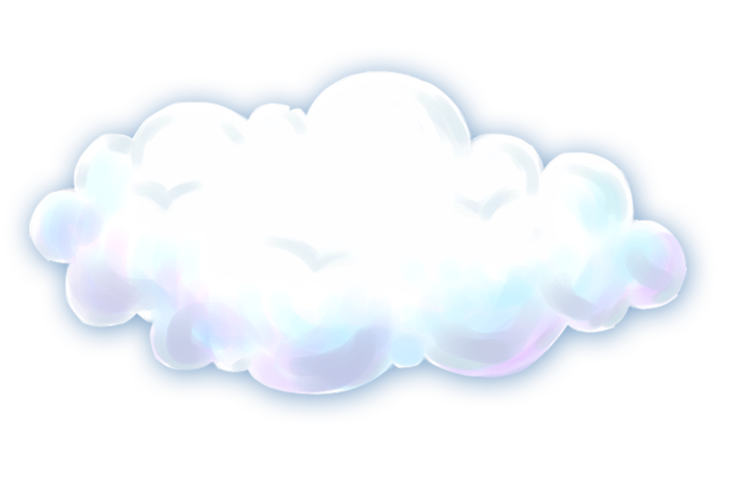 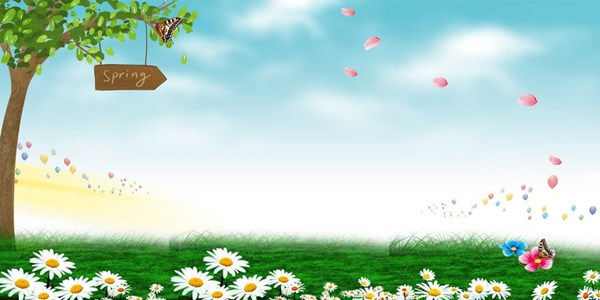 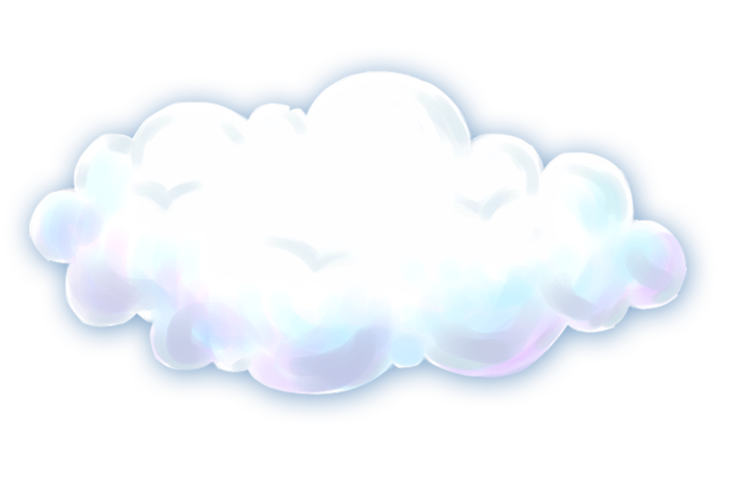 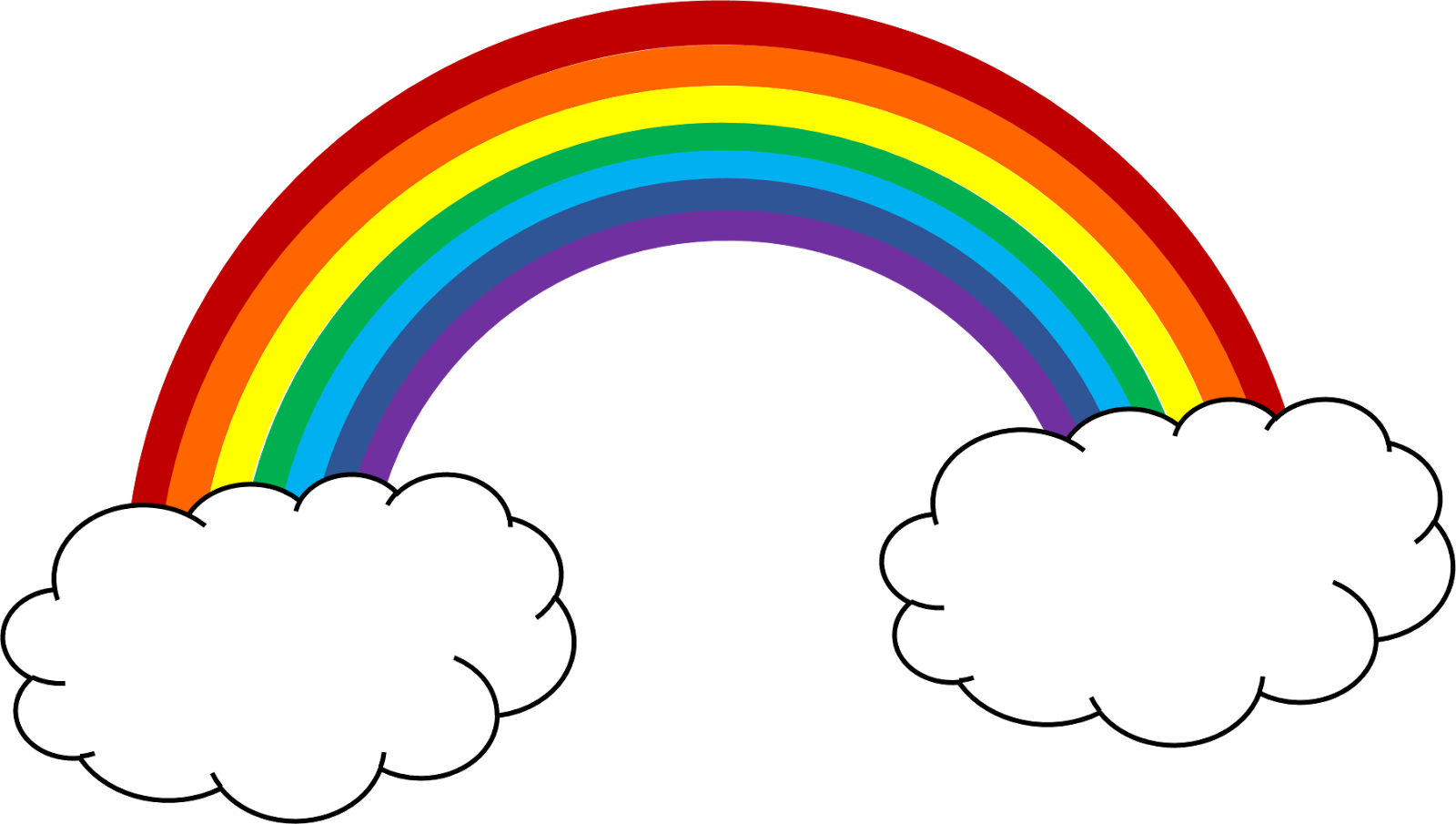 Ong về tổ
1 nét móc 2 đầu lượn cong móc bên trái, 1 nét móc ngược phải.
Viết chữ U, thêm nét râu.
2.5 li
Chữ U được viết bởi những nét nào?
Chữ Ư được viết như thế nào?
Chữ hoa cỡ vừa cao bao nhiêu li?
Chữ hoa cỡ nhỏ cao bao nhiêu li?
5 li
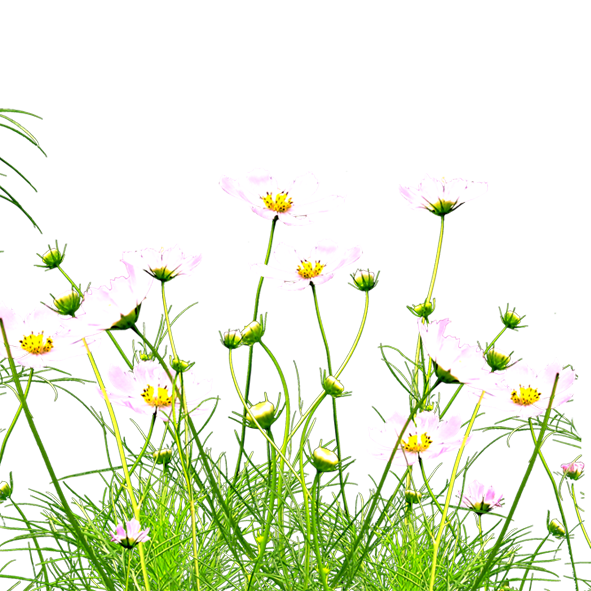 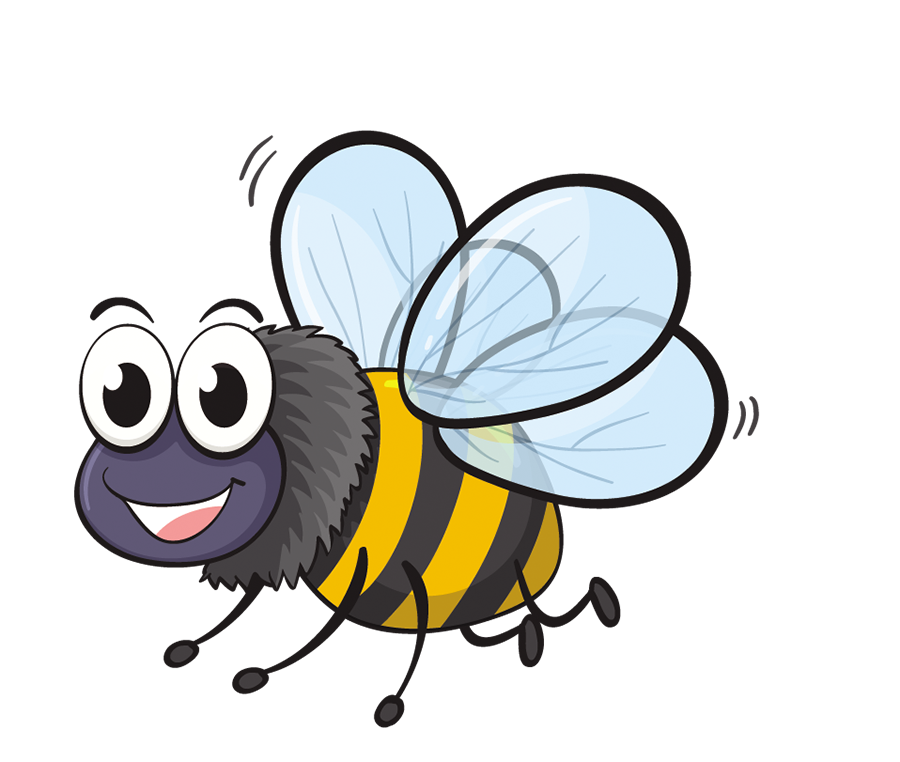 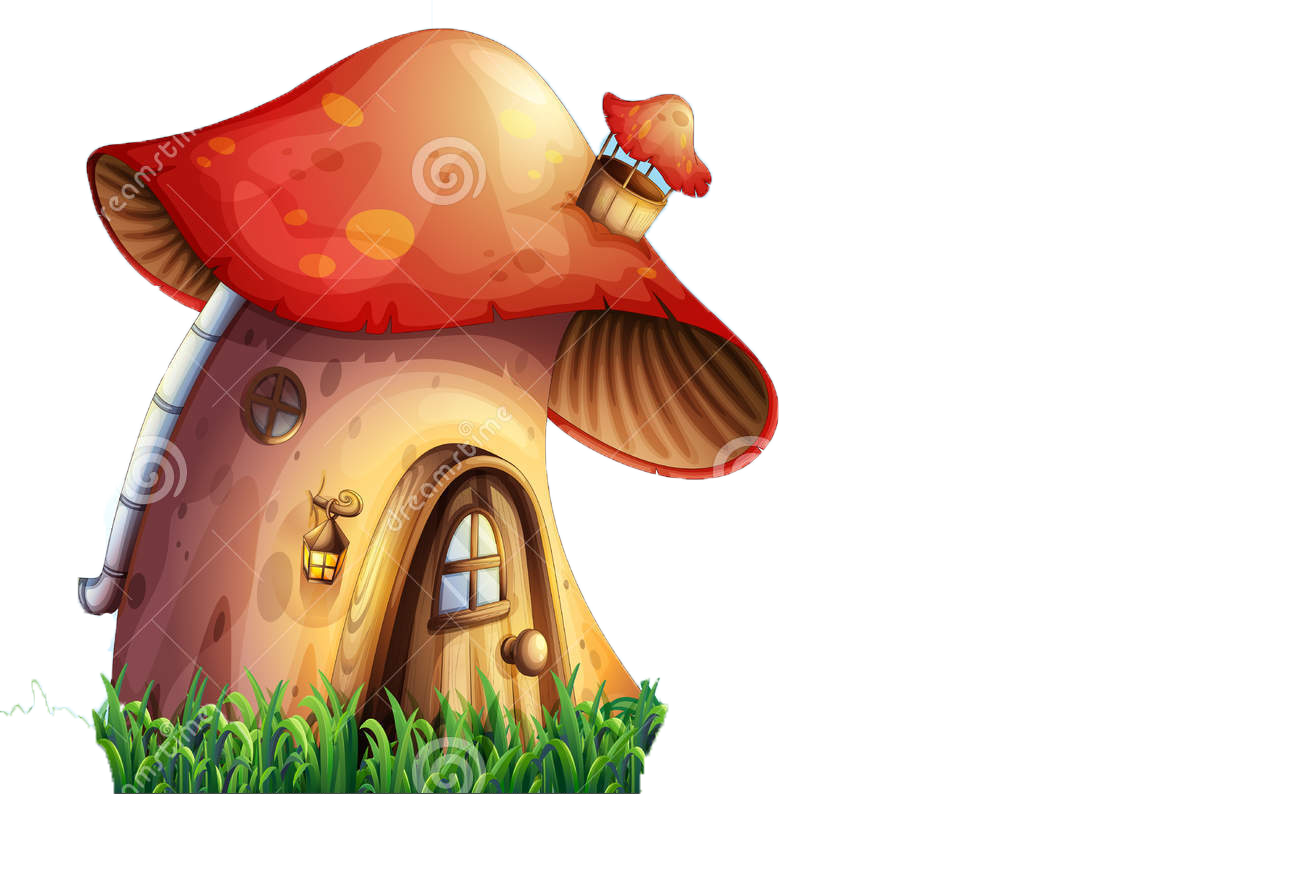 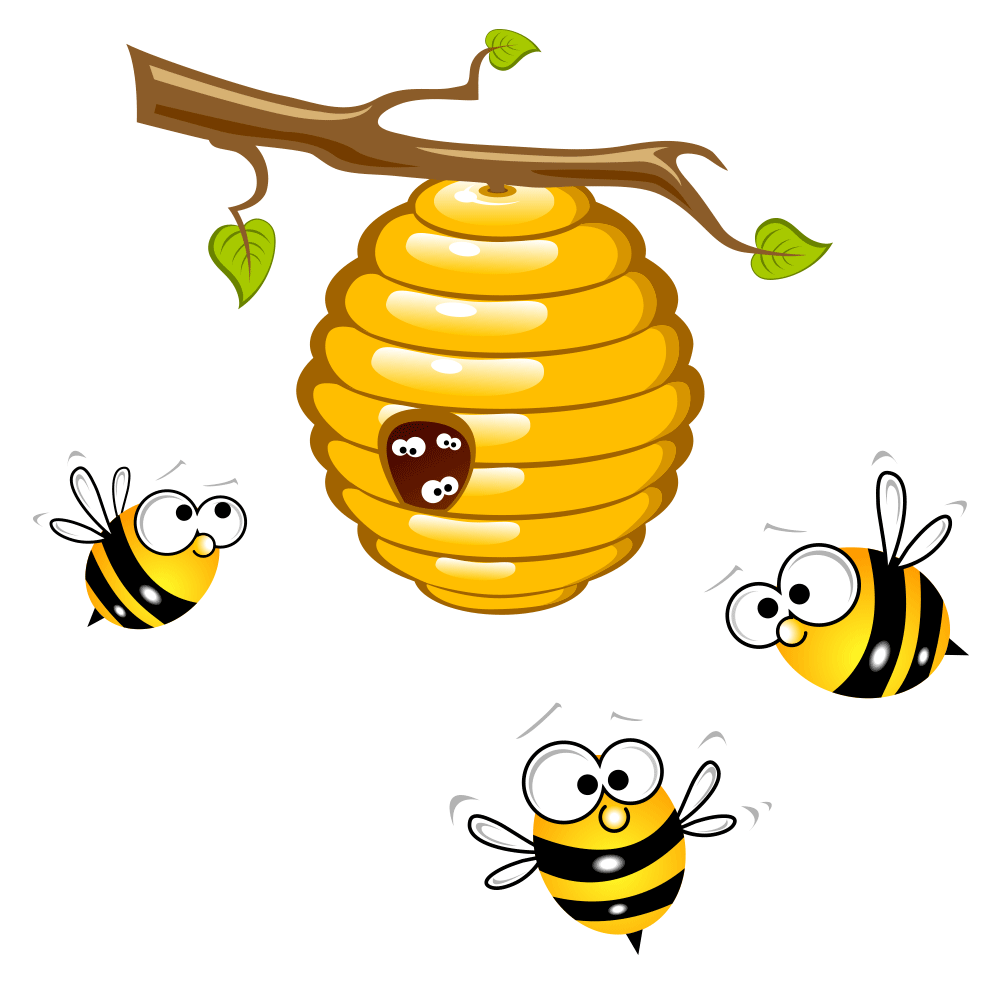 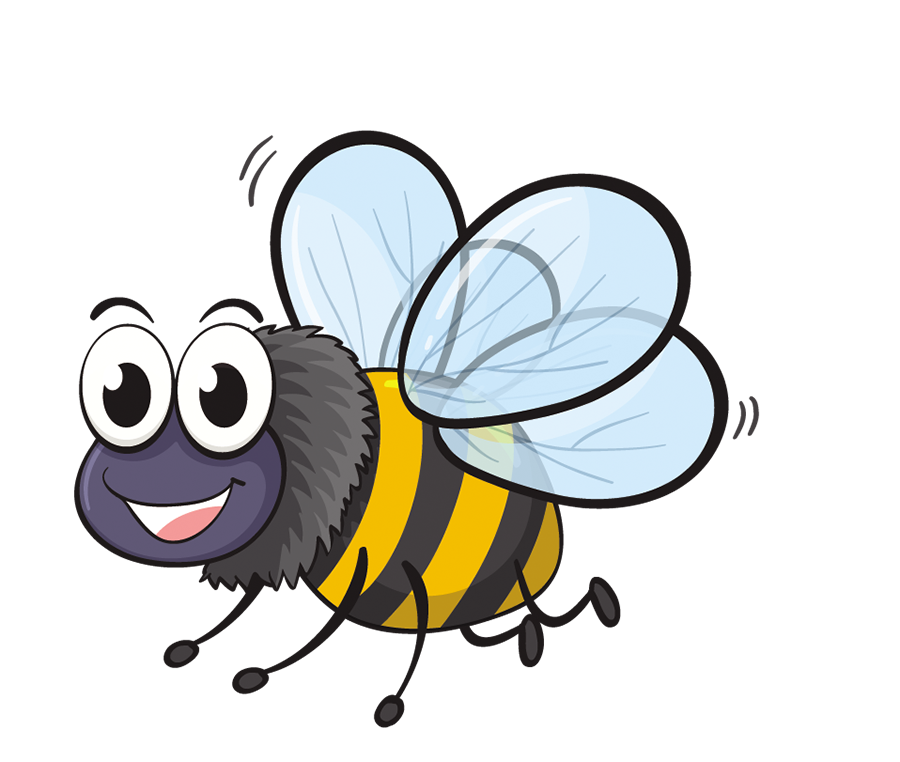 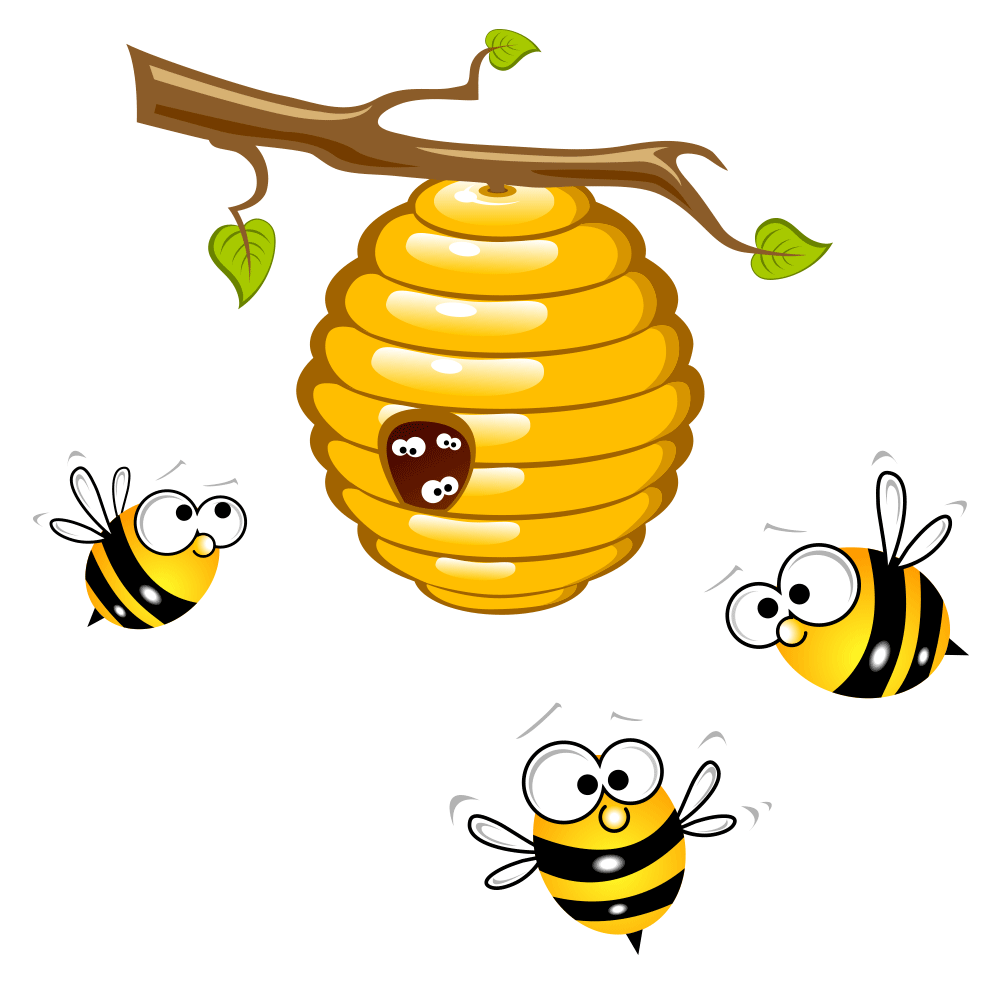 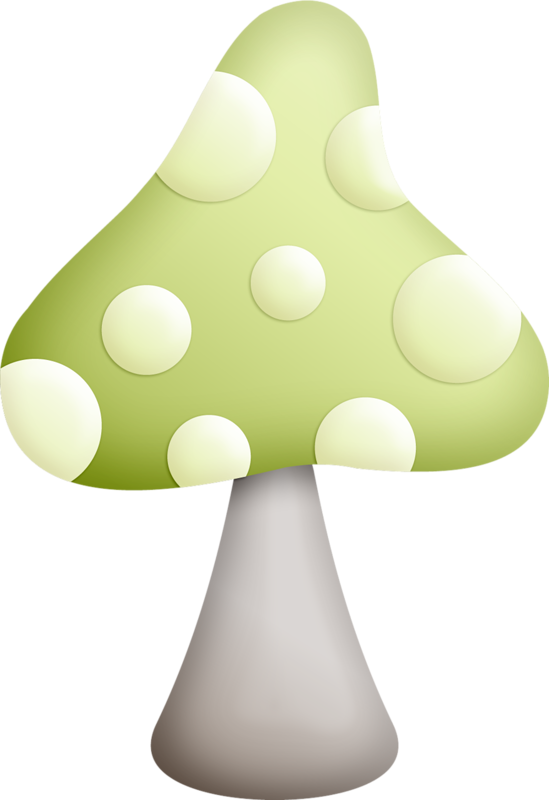 Hướng dẫn chơi:
Click vào con ong: hiện câu hỏi. Click câu hỏi: hiện đáp án.
Click vào con ong lần 2: câu hỏi, đáp án biến mất, ong bay về tổ.
[Speaker Notes: Chọn vào các con vật để dẫn đến câu hỏi
Tại slide câu hỏi chọn vào bông hoa để quay về đây
Chọn mũi tên vàng để đến bài mới]
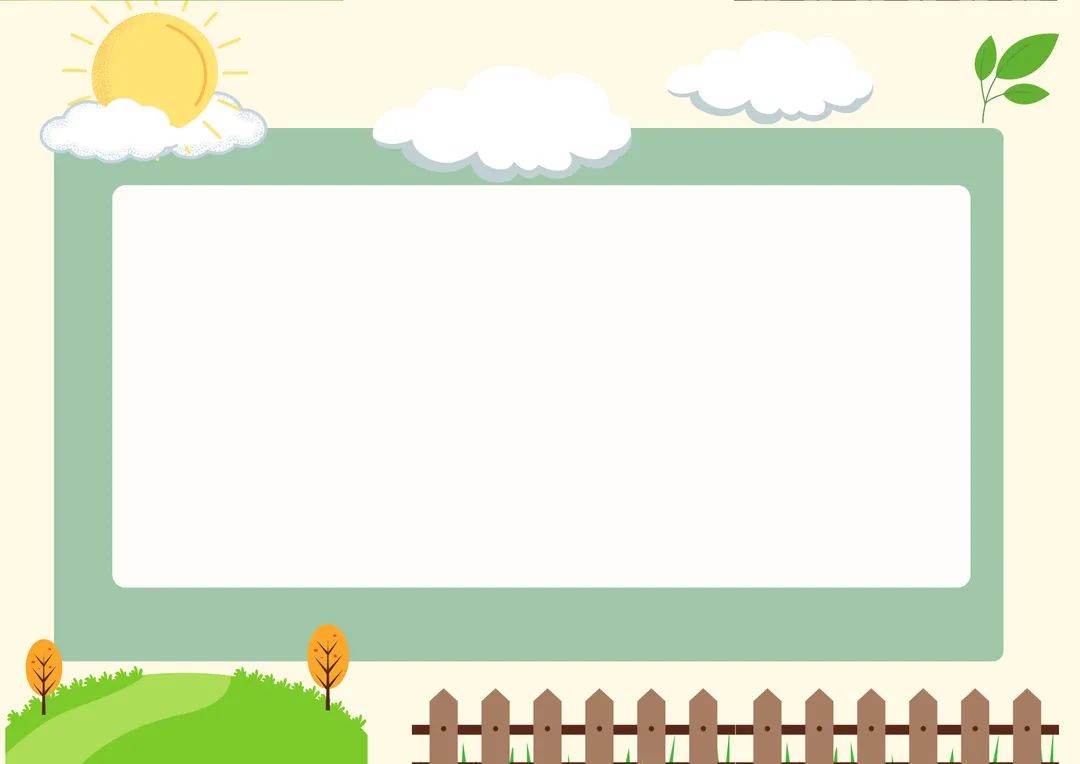 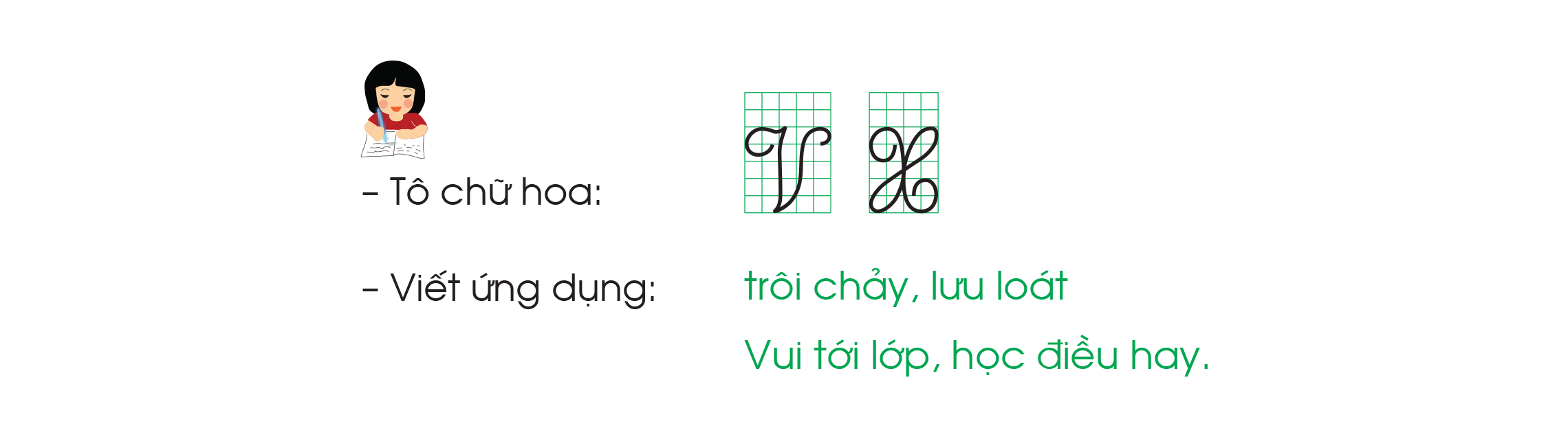 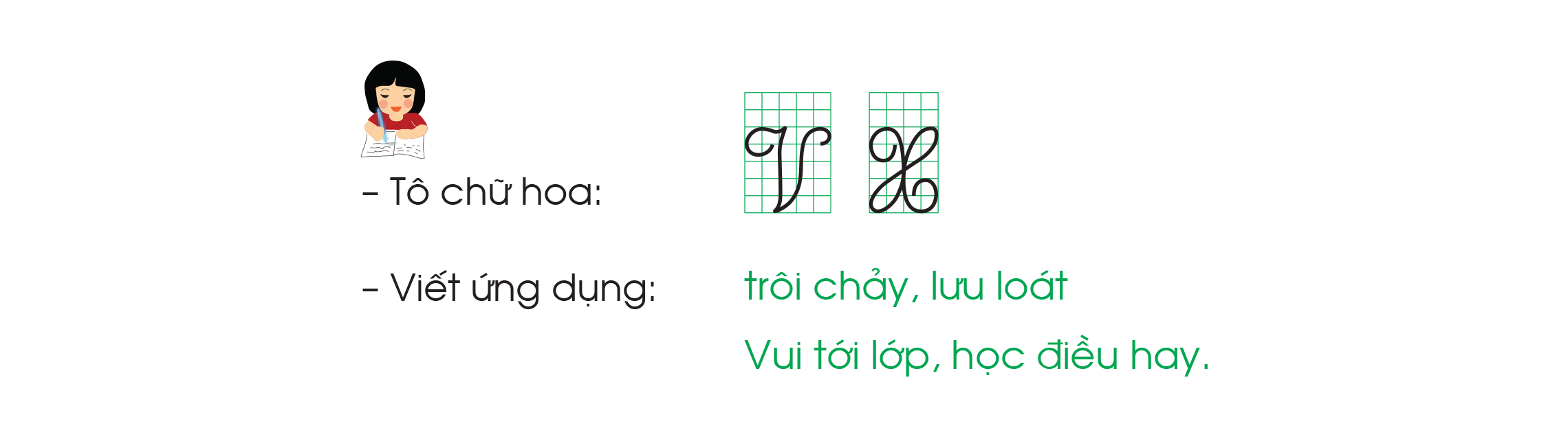 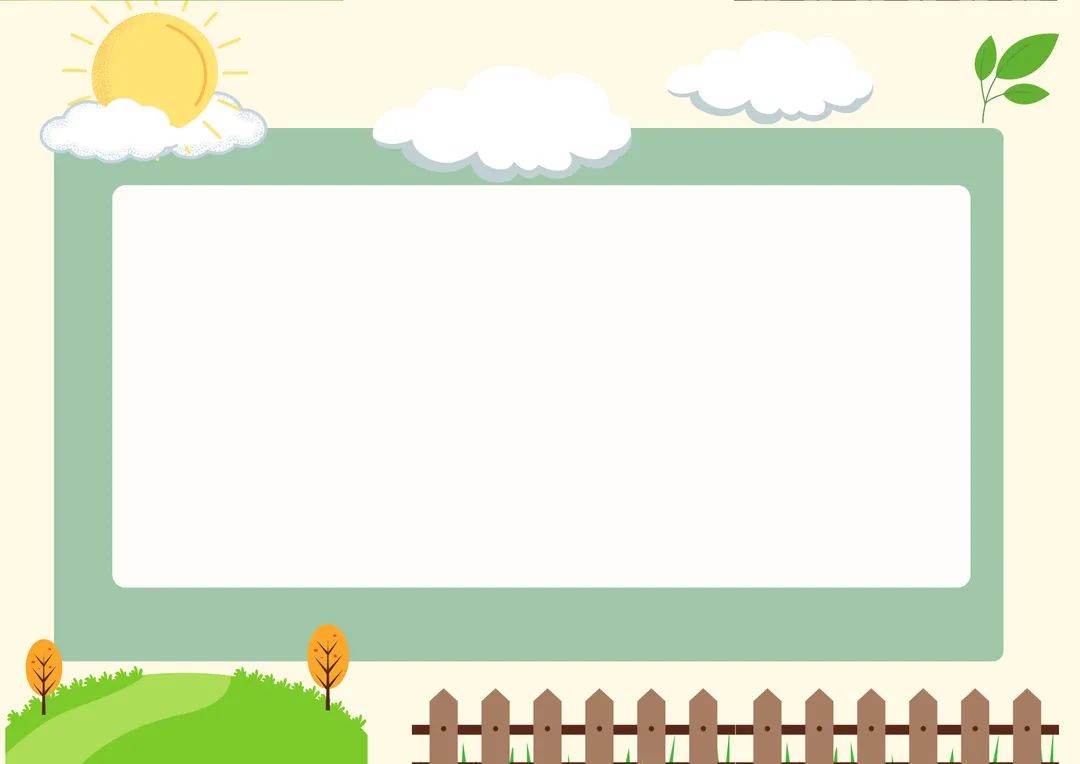 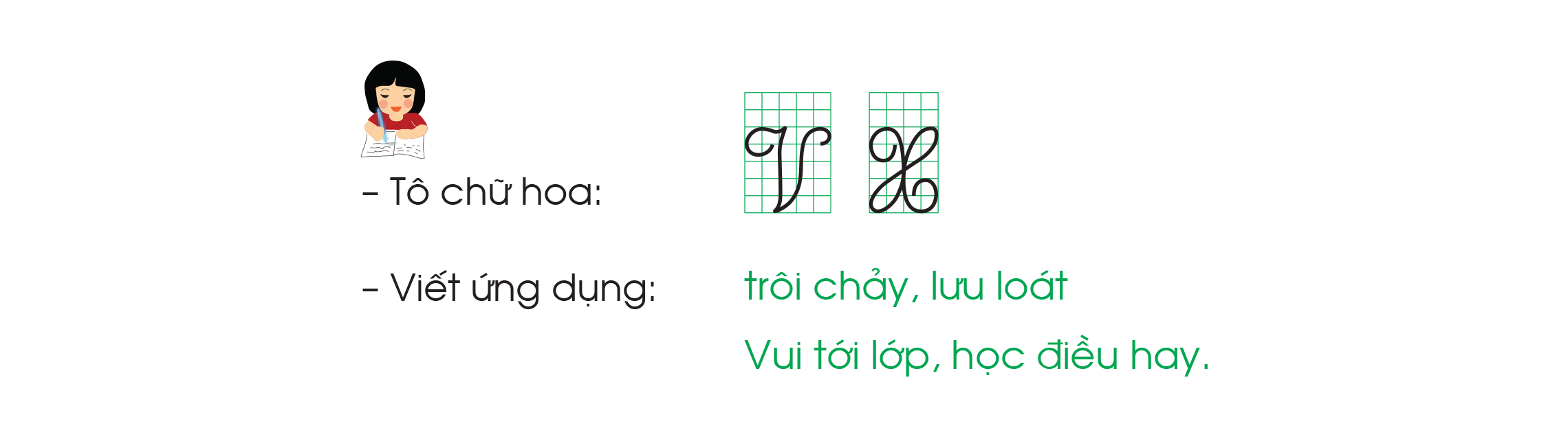 a. Tô chữ hoa
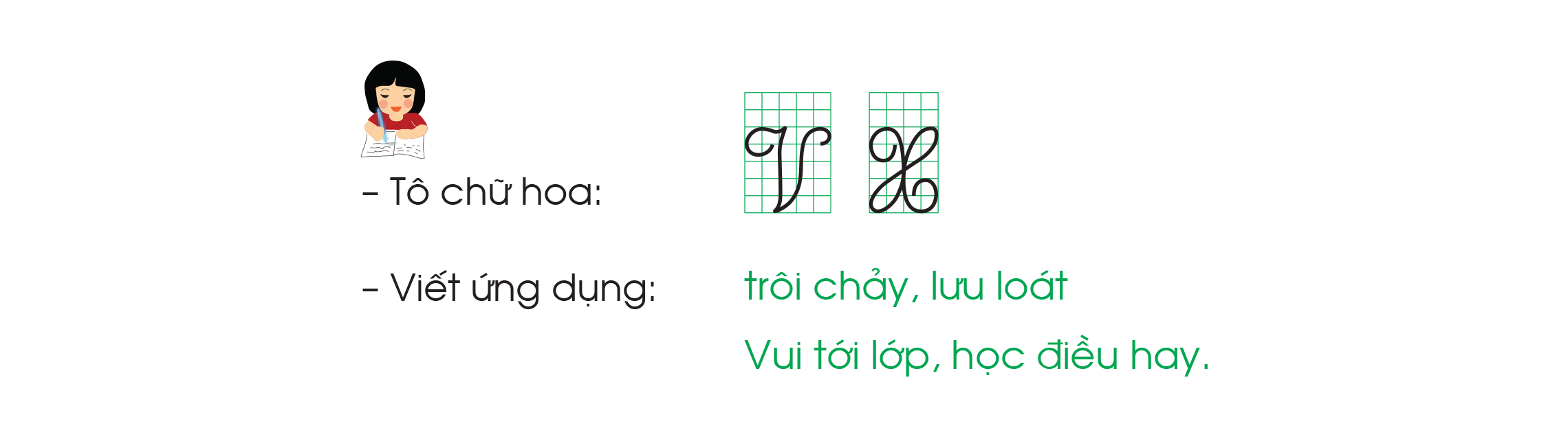 Trò chơi :
Ai nhanh hơn?
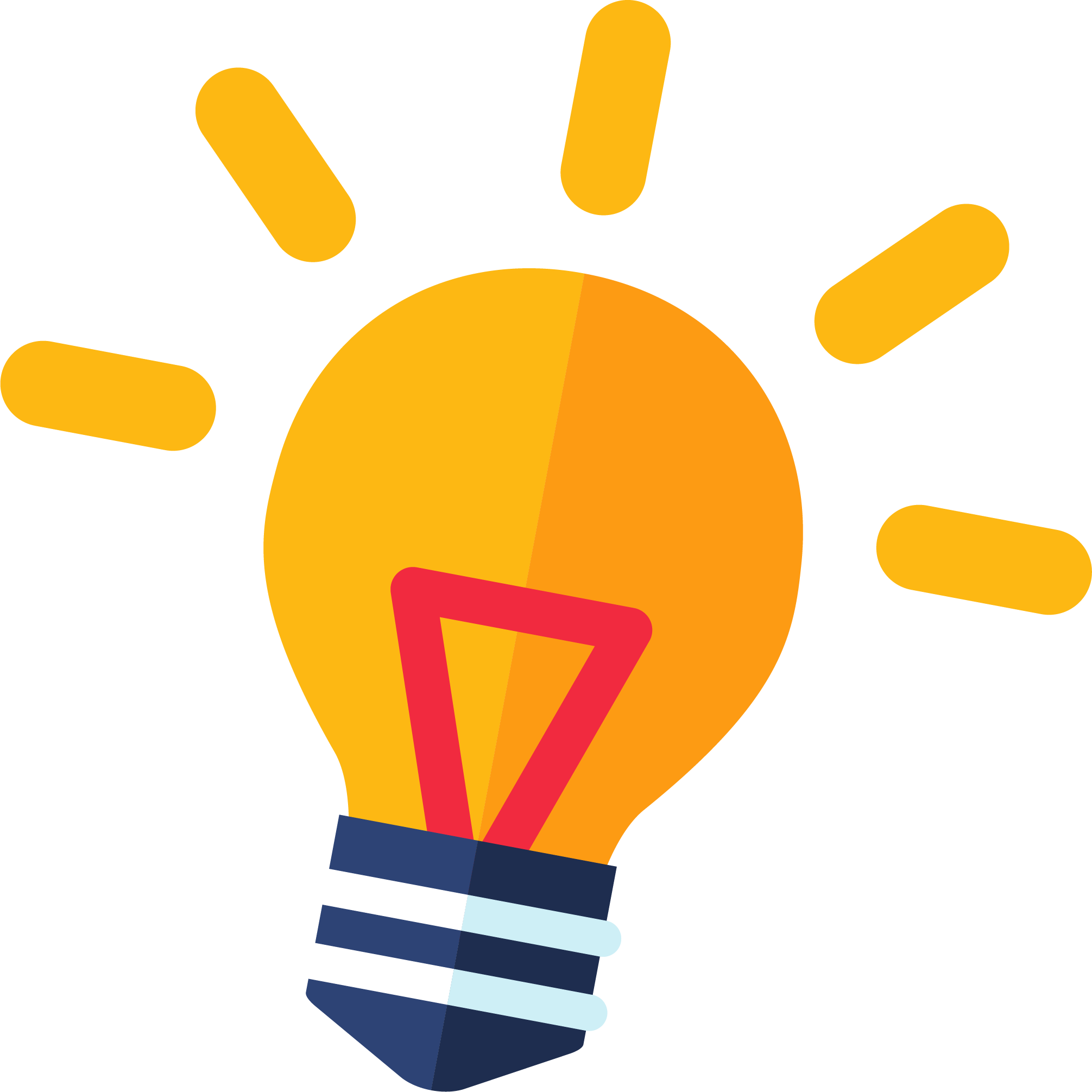 Luật chơi:
Hs quan sát các chữ hoa V, X để trả lời các câu hỏi  nêu ra. 
Sau khi giáo viên đọc câu hỏi, âm báo vang lên, bạn nào giơ tay nhanh nhất sẽ trả lời câu hỏi. Trả lời đúng đạt 1 điểm cộng/ phần thưởng.
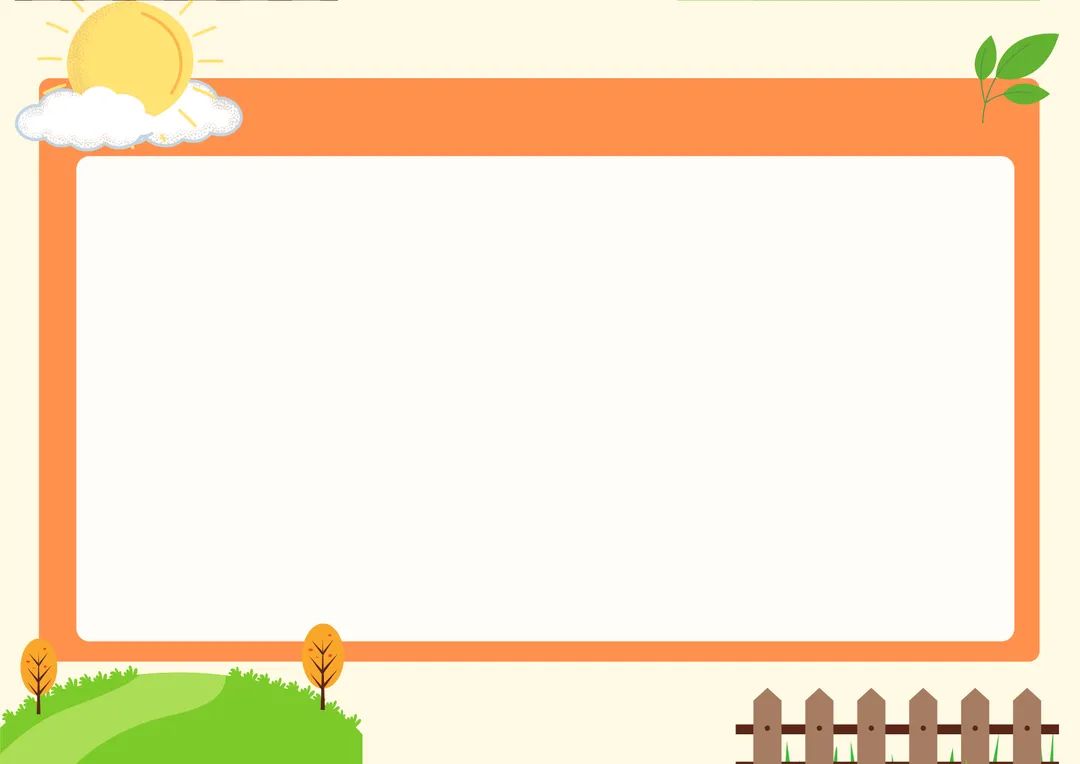 Ai nhanh hơn?
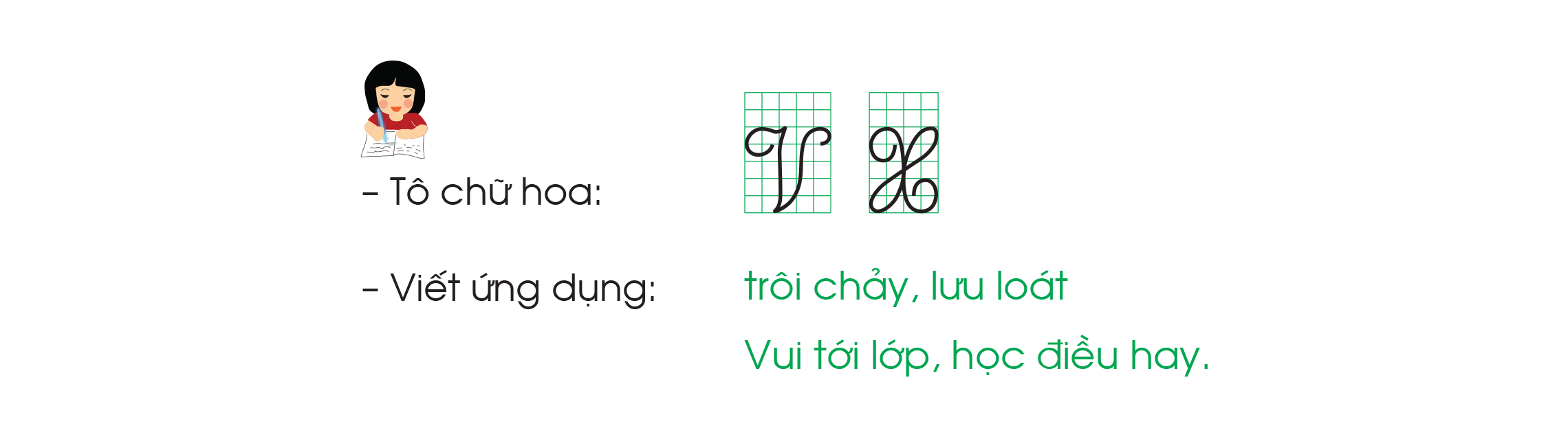 Chọn ý đúng nhất:
Chữ V  cỡ vừa cao mấy ô li?
a) 4 ô li
b) 5 ô li
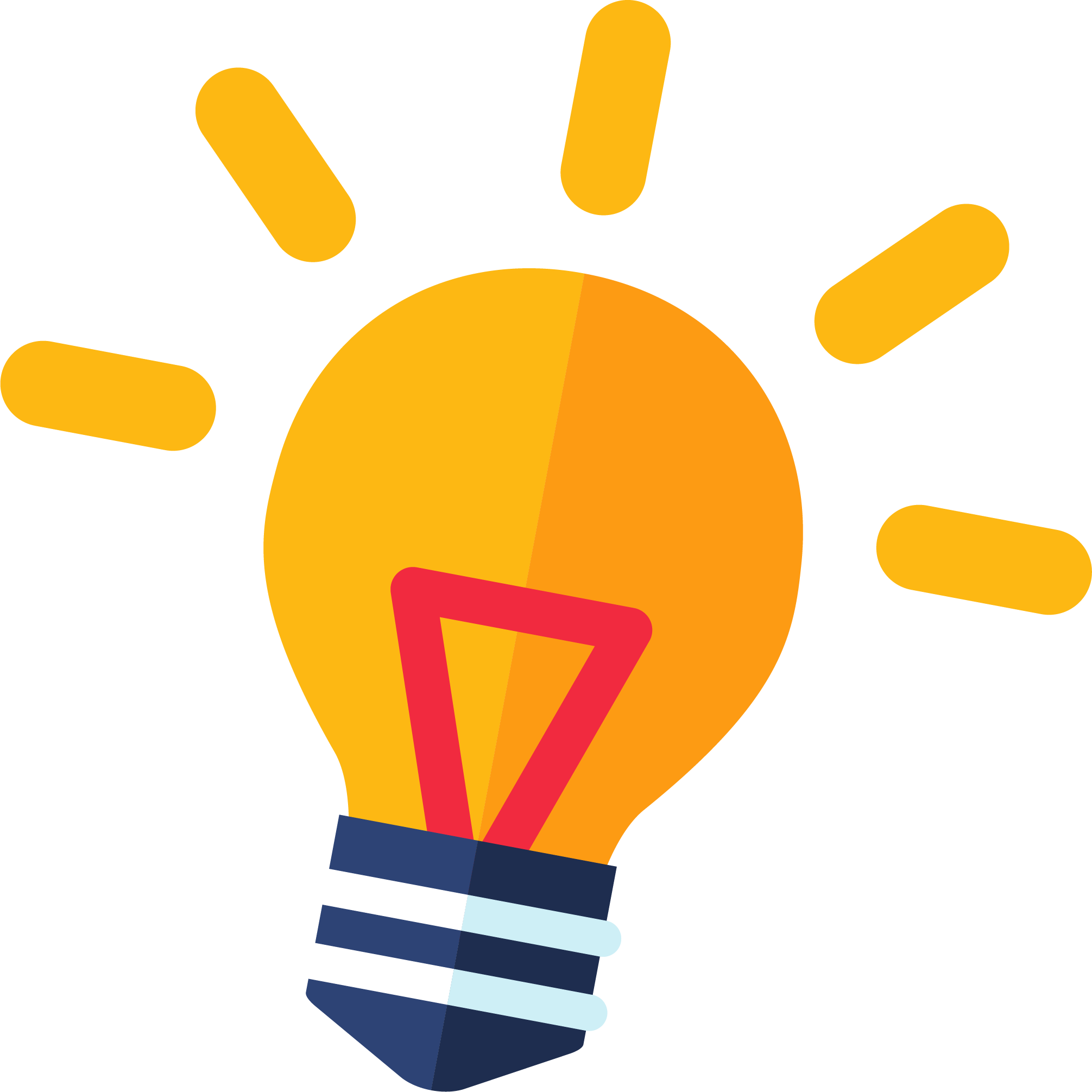 c) 6 ô li
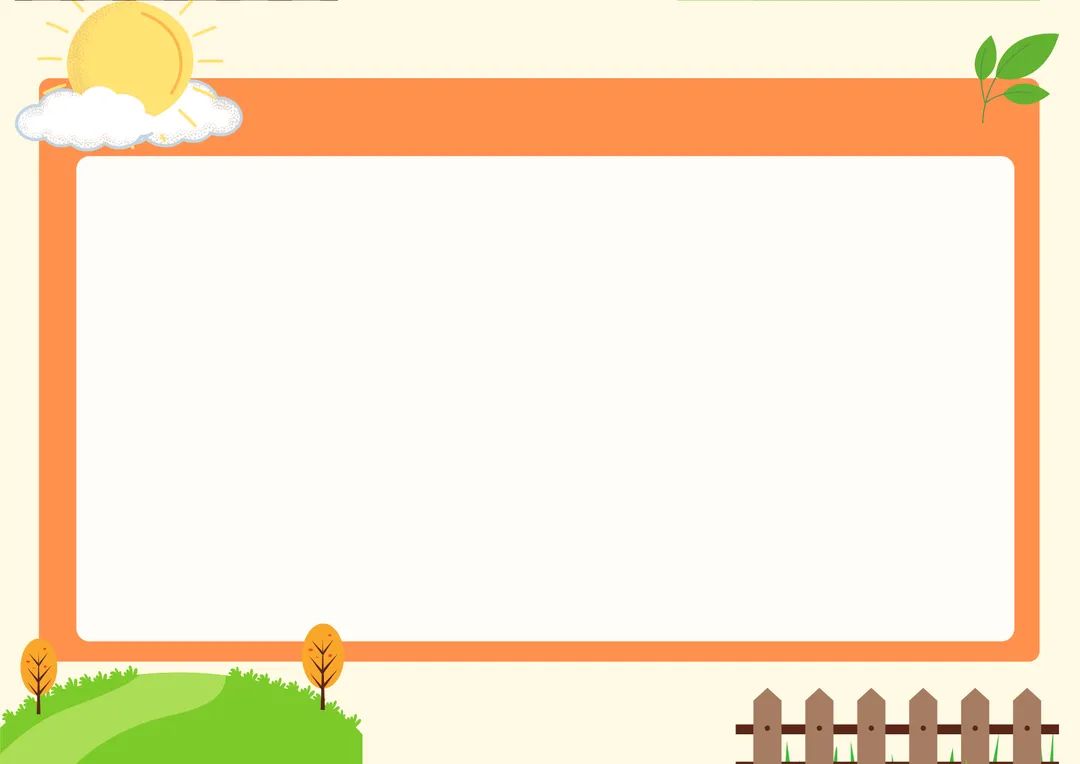 Ai nhanh hơn?
Chọn ý đúng nhất:
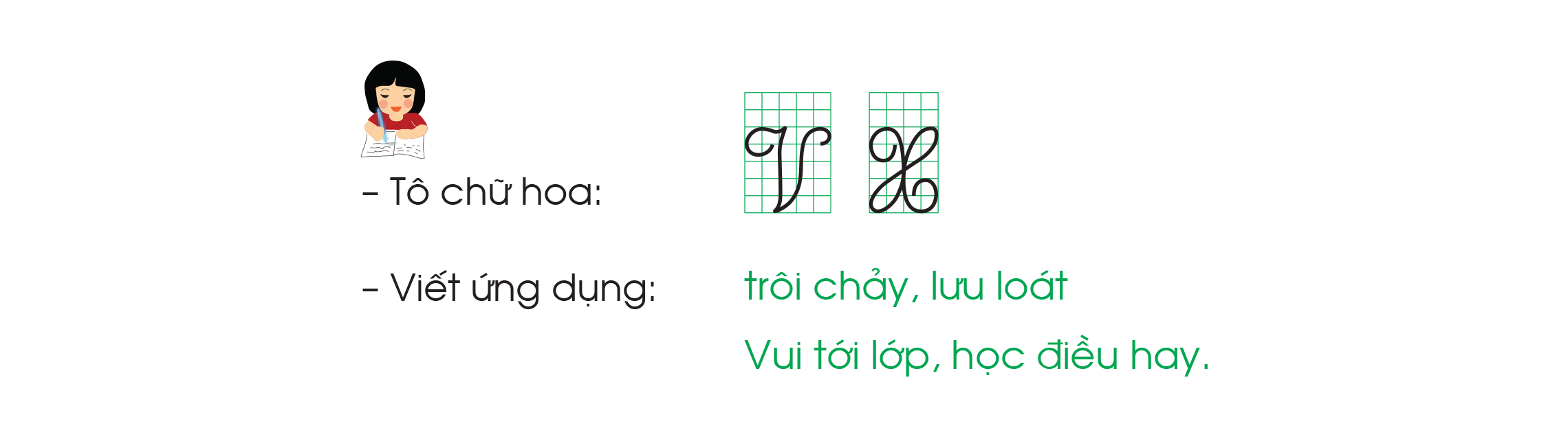 Chữ V  có những nét giống chữ nào em đã học?
a) H, I, K
b)  N
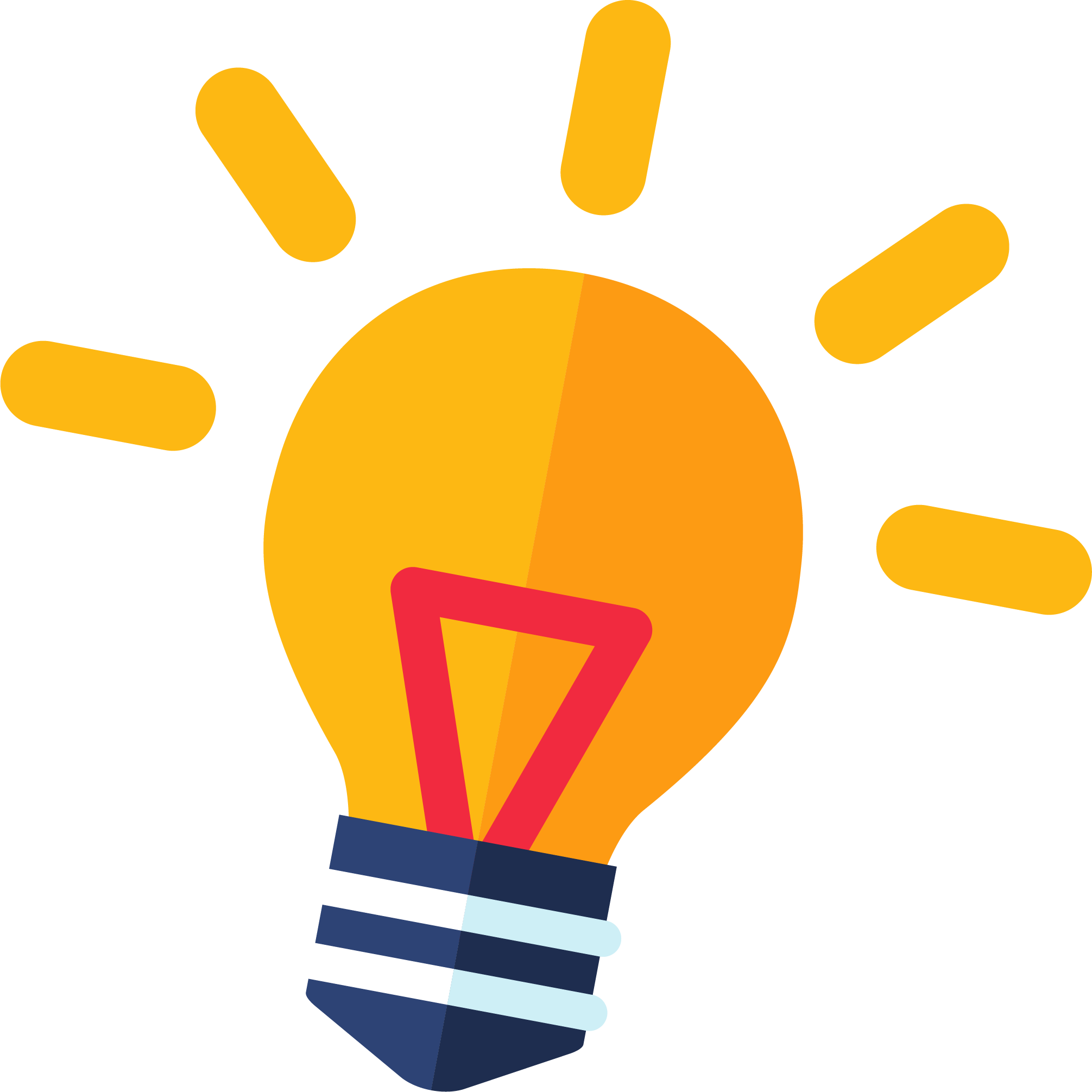 c) cả 2 đáp án a và b
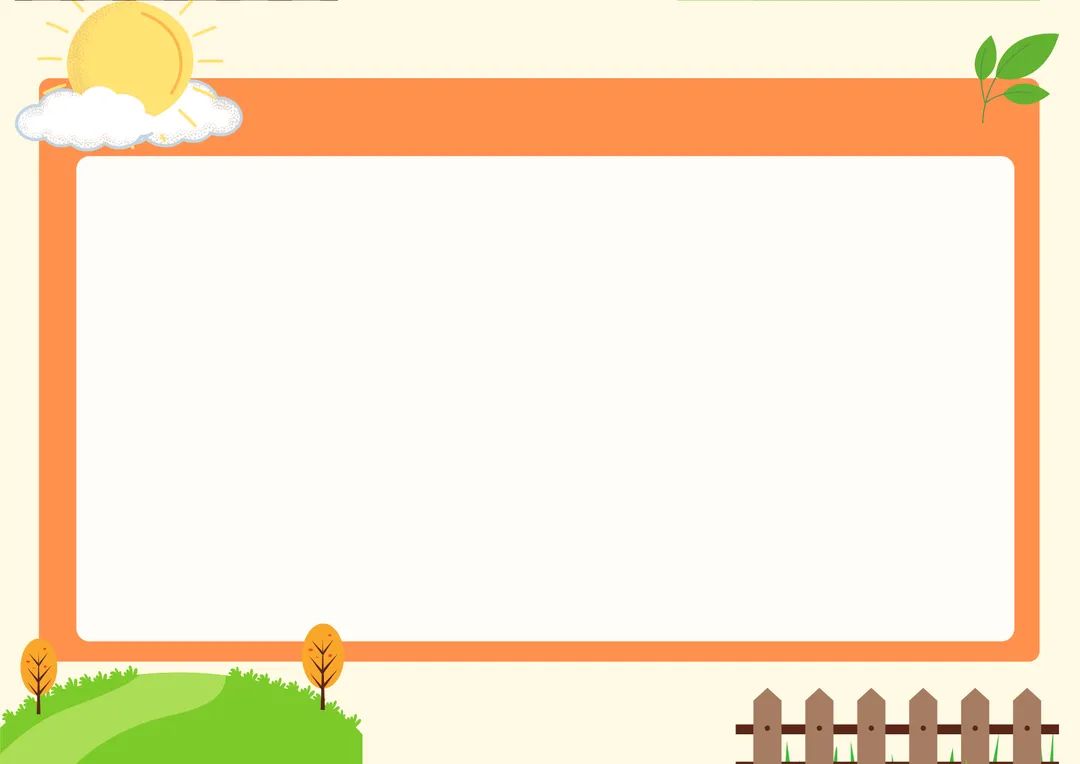 Ai nhanh hơn?
Nêu những nét viết tạo thành chữ V ?
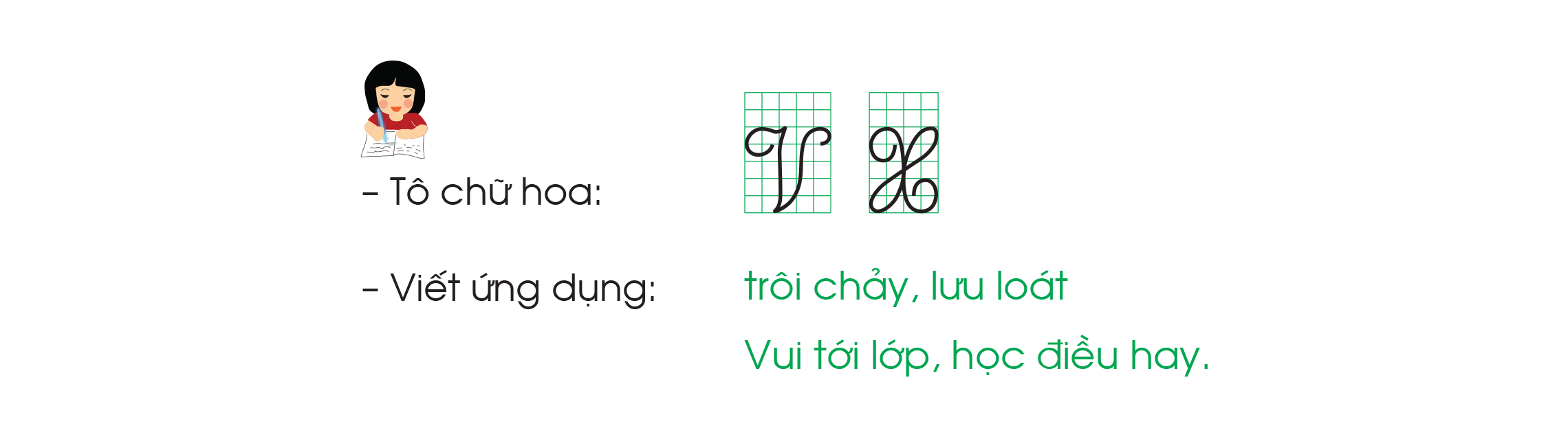 Chữ V gồm có 3 nét:
Nét 1: kết hợp 2 nét cong trái, lượn ngang. (giống chữ H, I, K)
Nét 2: nét thẳng nhưng lượn ở 2 đầu.
Nét 3: nét móc xuôi phải, tô từ dưới lên.
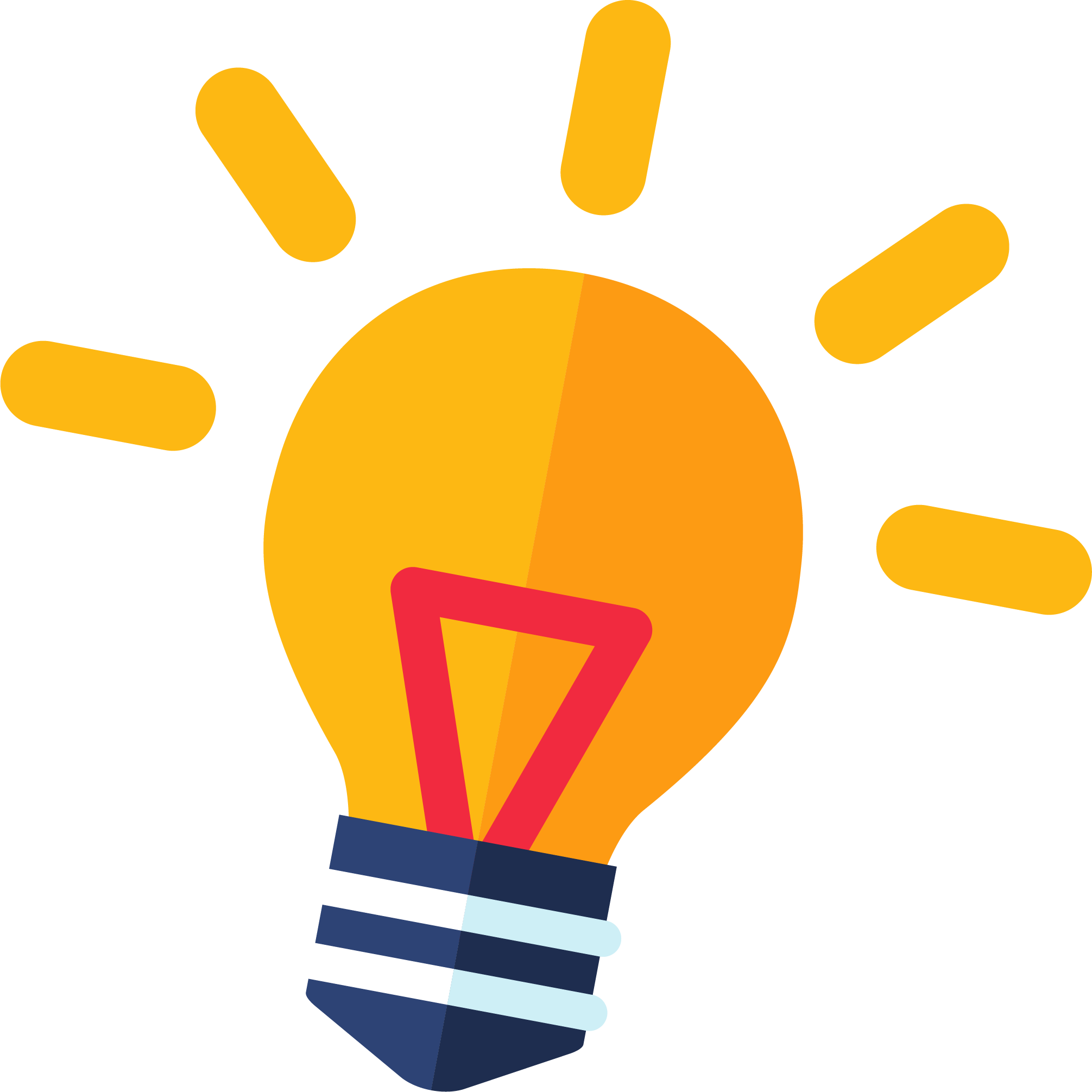 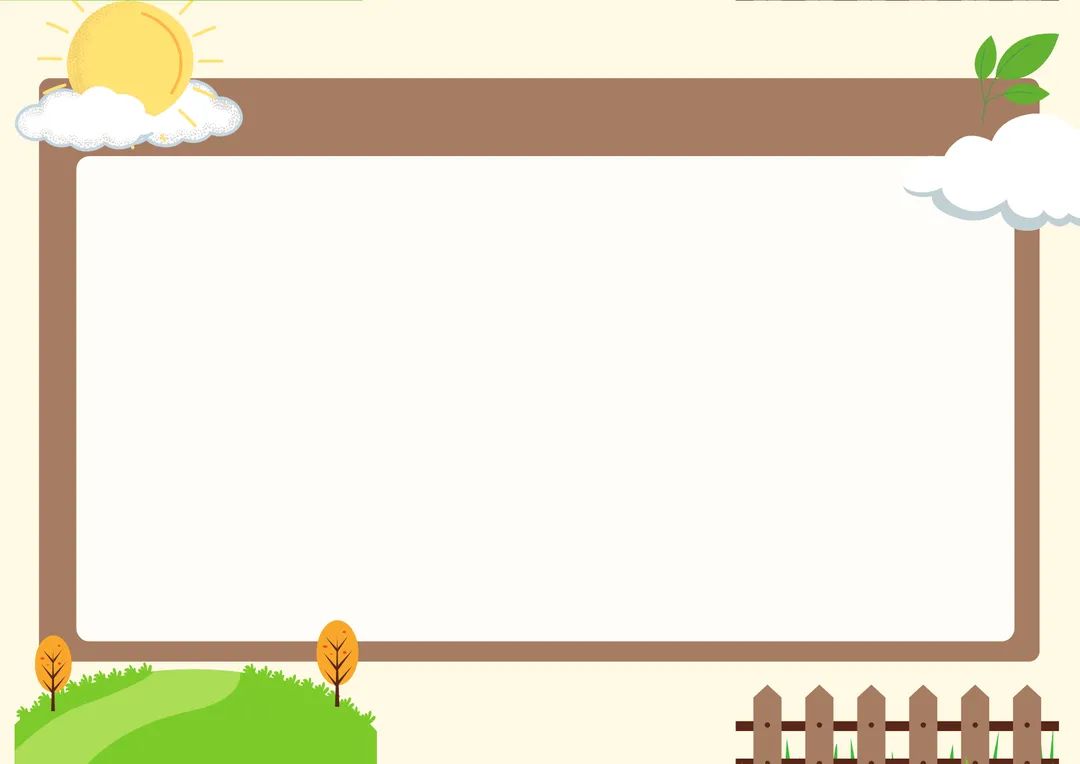 Ai nhanh hơn?
Chọn ý đúng nhất:
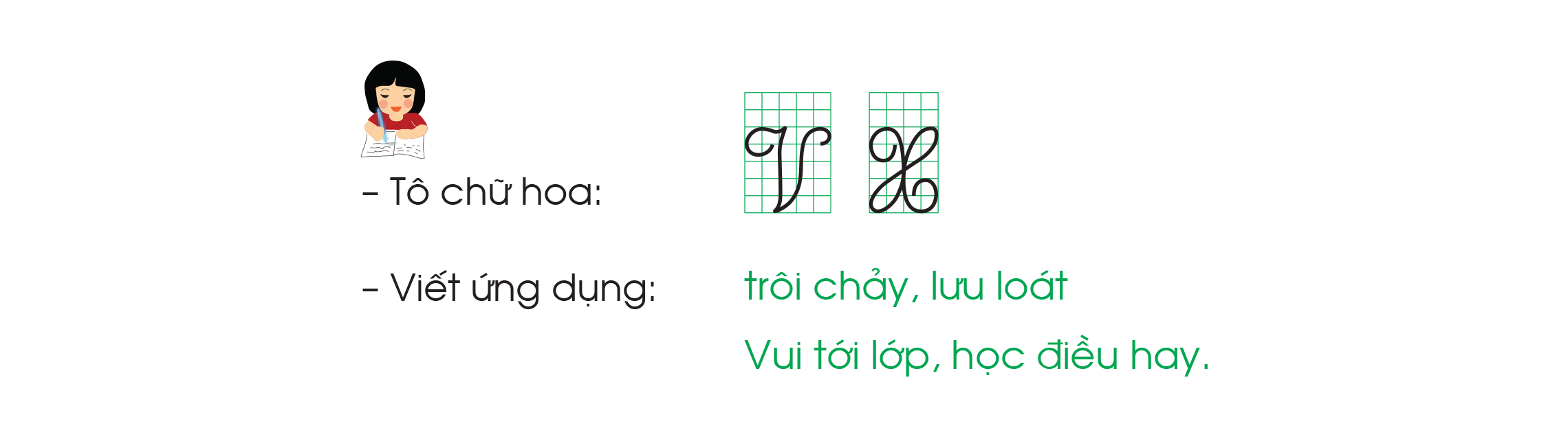 Chữ X  cỡ vừa cao mấy ô li?
a) 4 ô li
b) 5 ô li
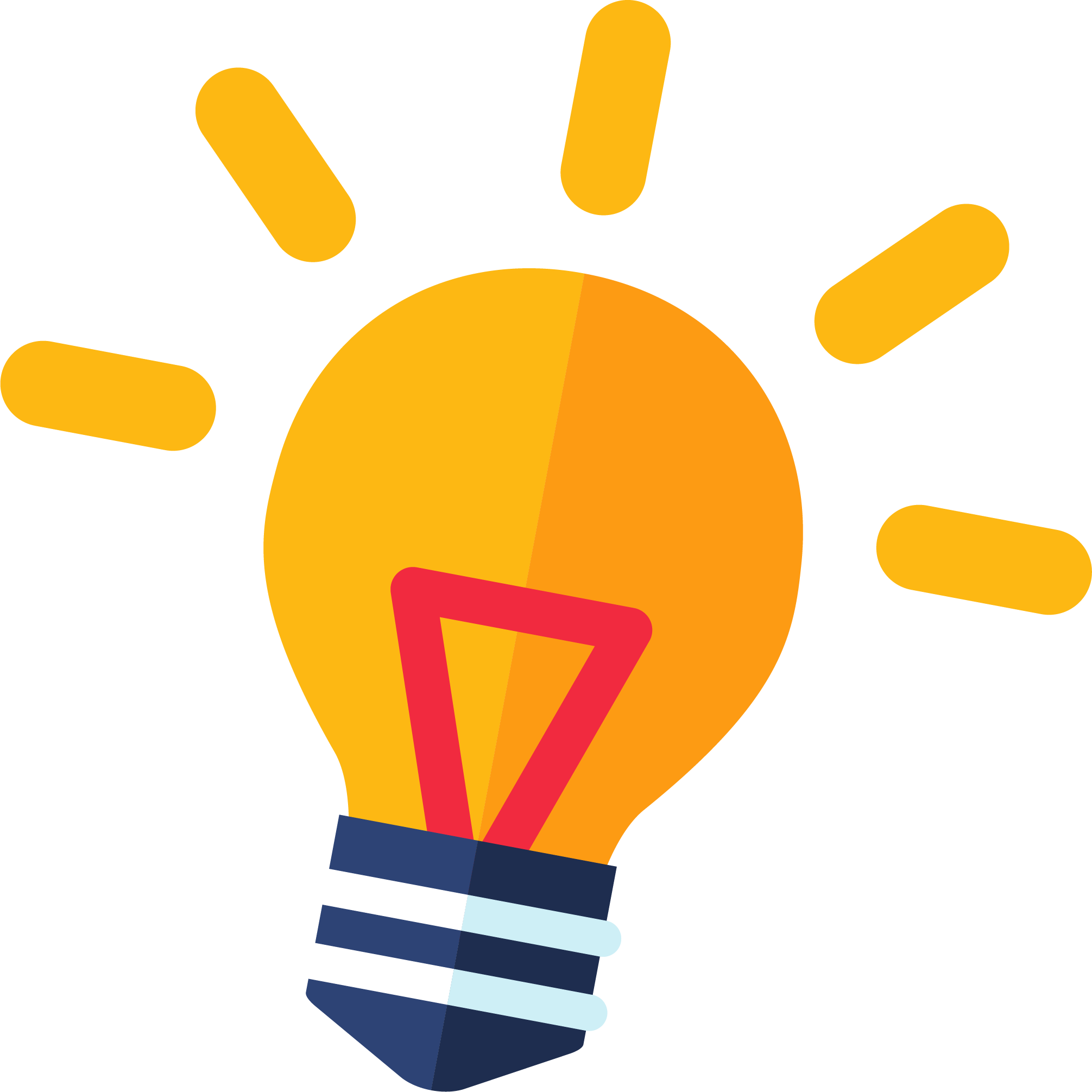 c) 6 ô li
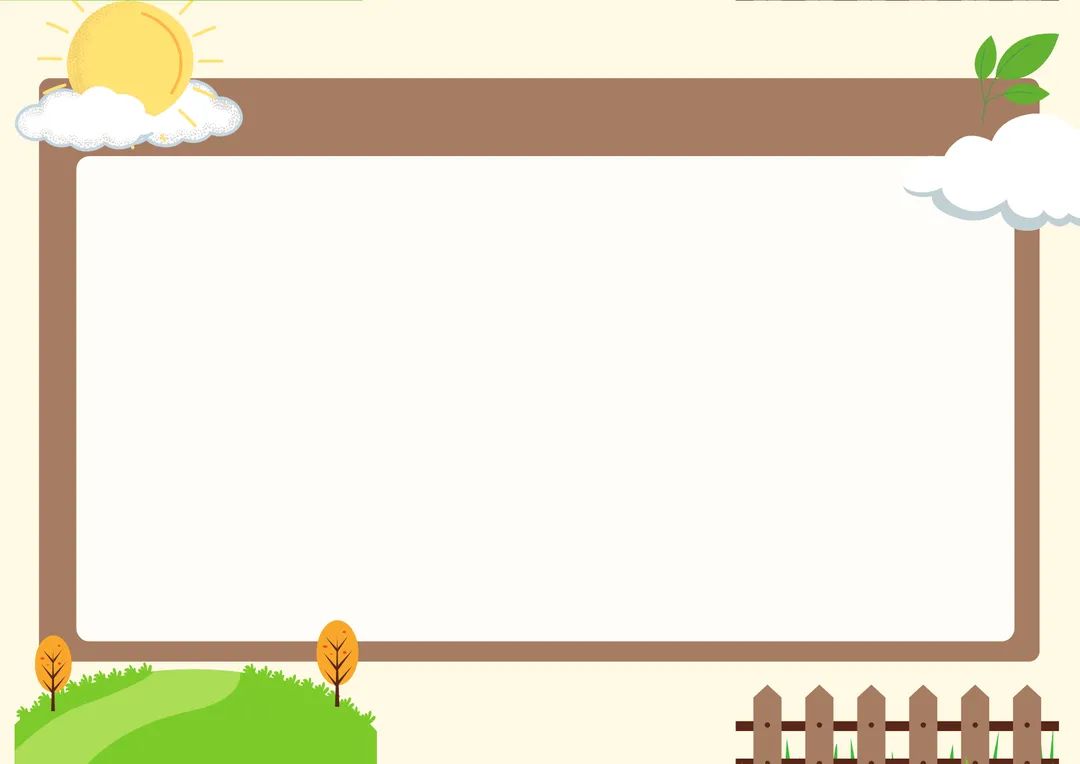 Ai nhanh hơn?
Chọn ý đúng nhất:
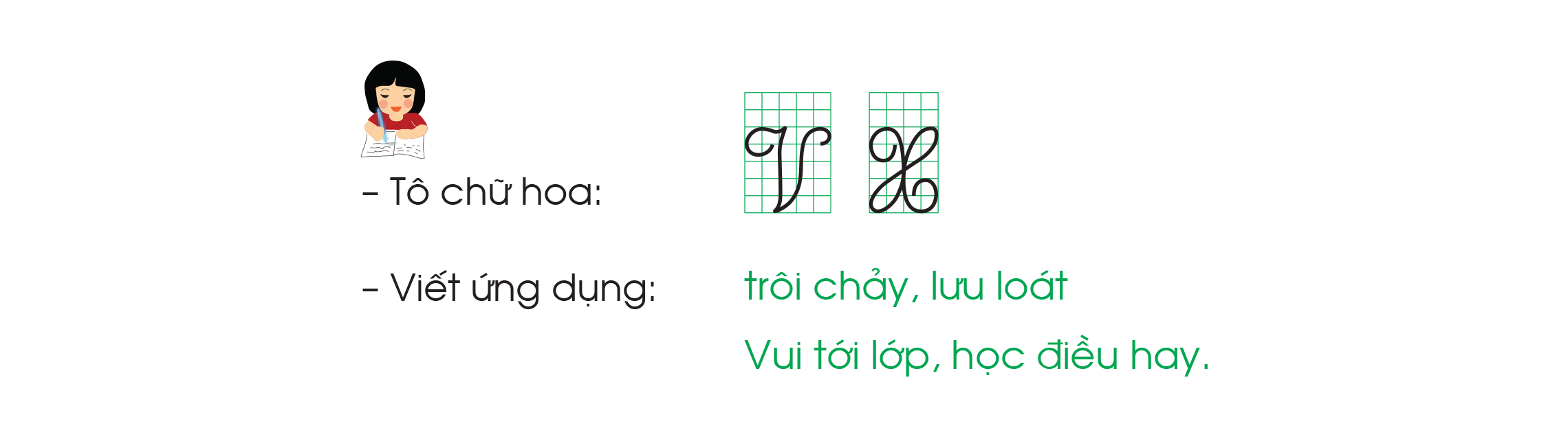 Chữ X  được viết bởi mấy nét?
a) 1 nét liền
b) 2 nét
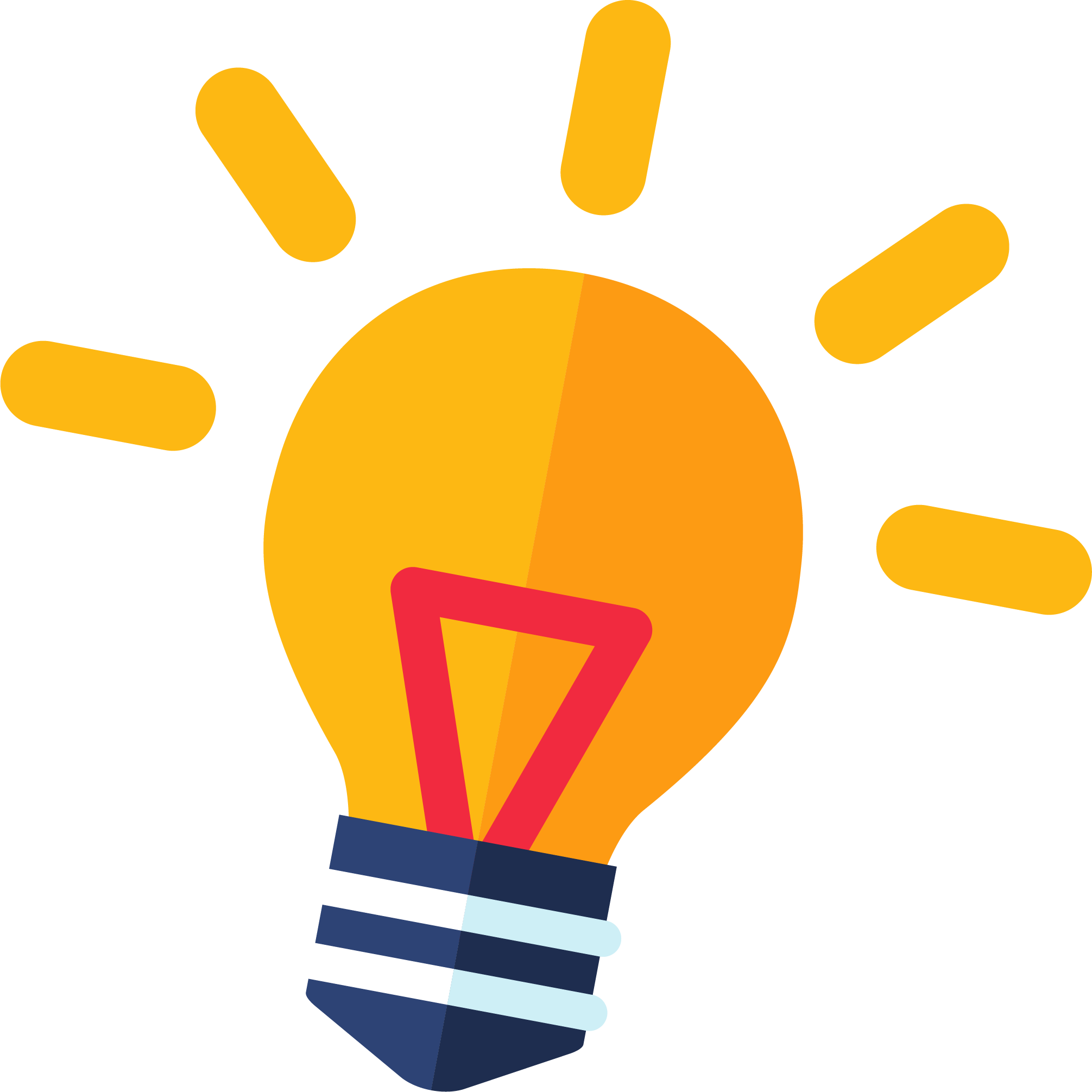 c) 3 nét
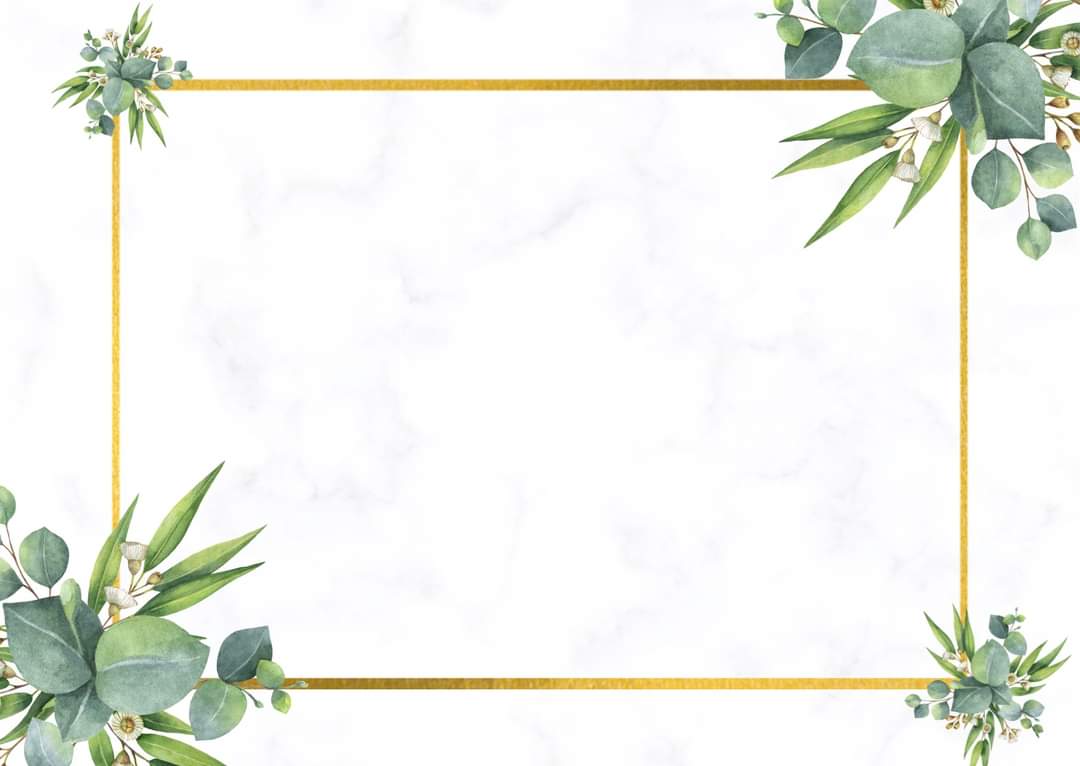 Hướng dẫn viết V: cao 5 ô li
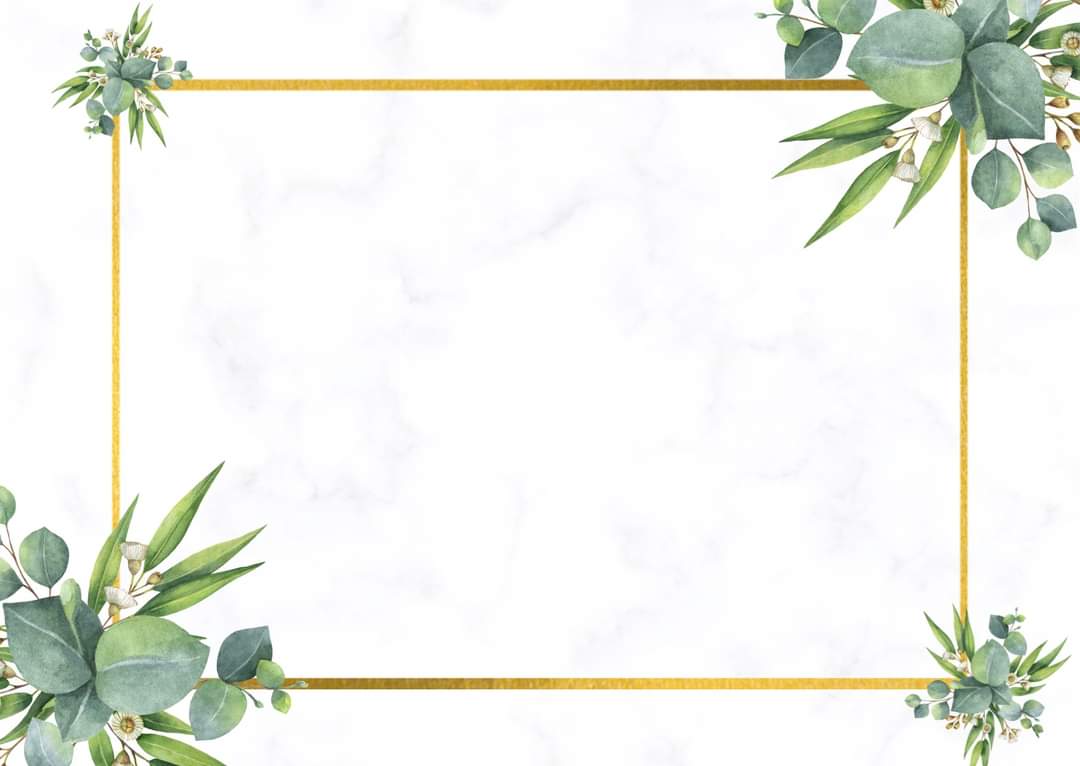 Hướng dẫn viết X: cao 5 ô li
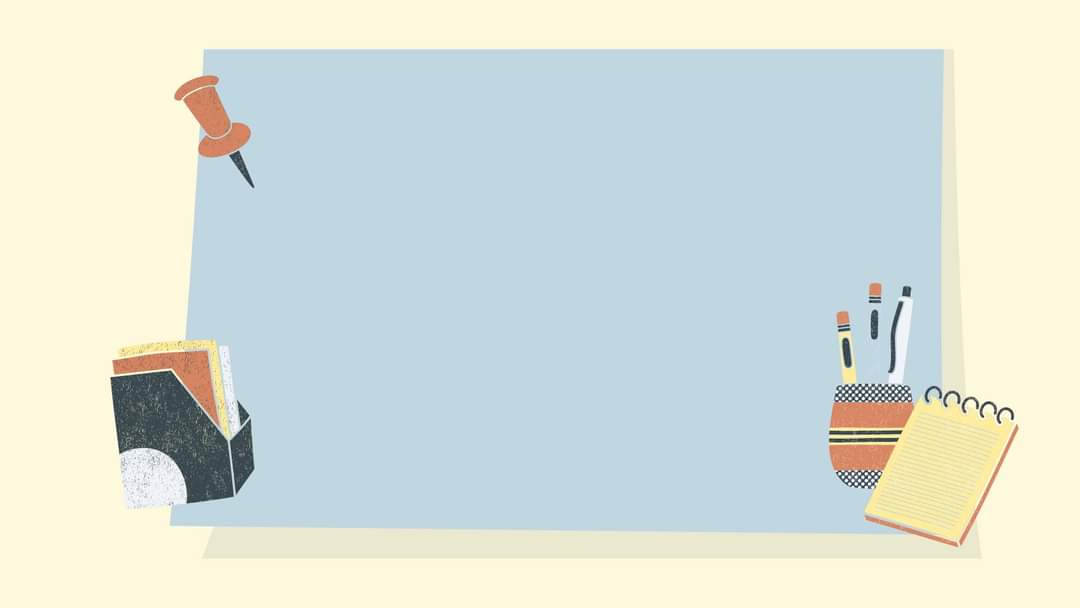 THỰC HÀNH VIẾT VỞ
THỰC HÀNH 
VIẾT VỞ
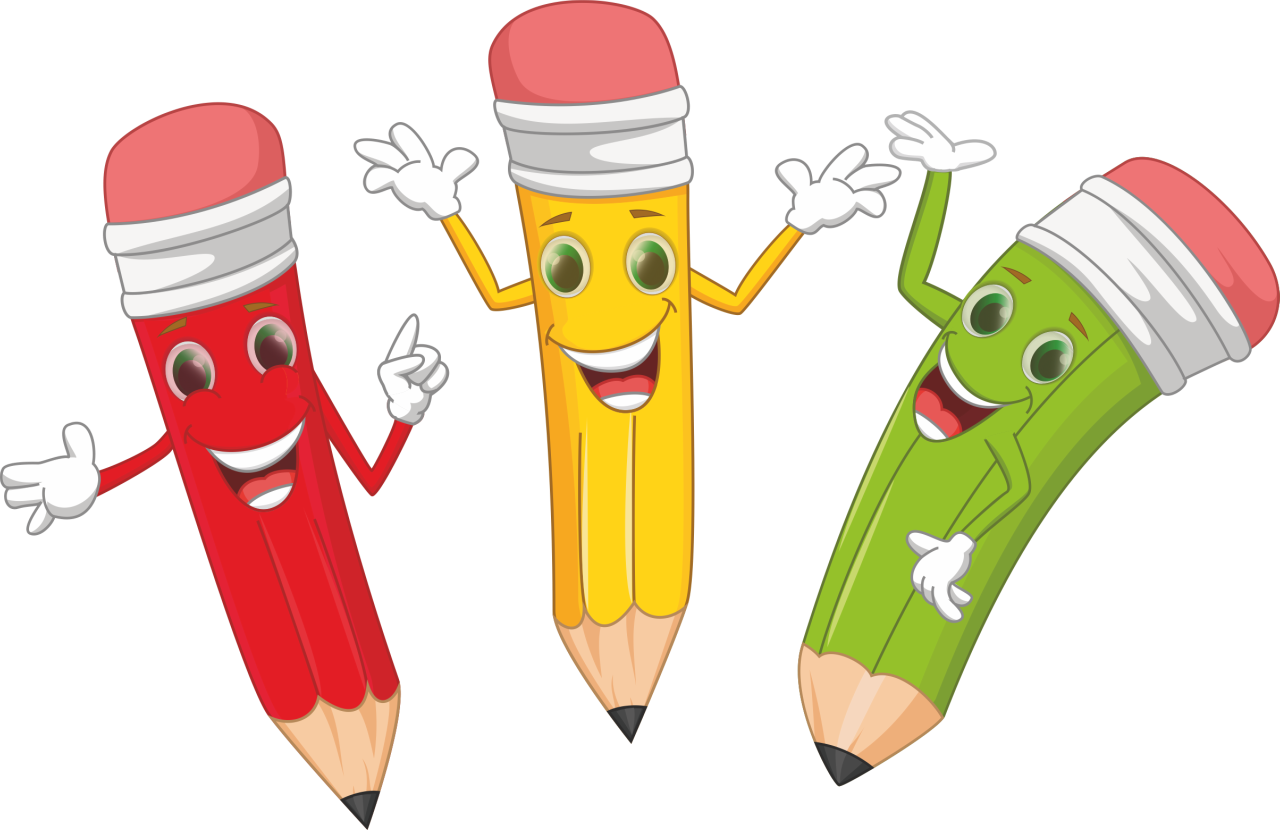 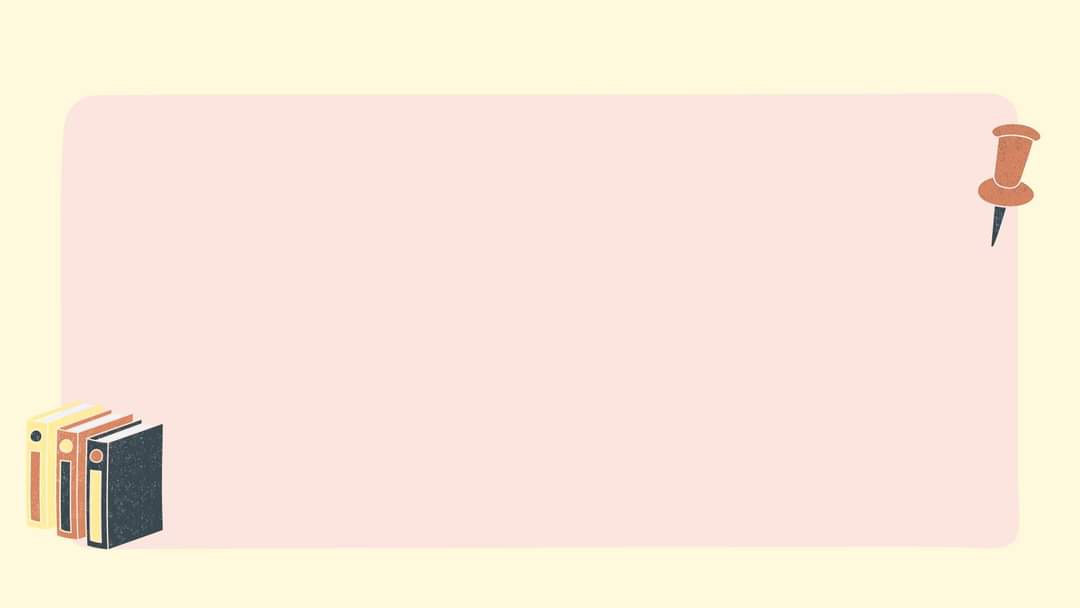 b. Viết từ ứng dụng
Nhận xét
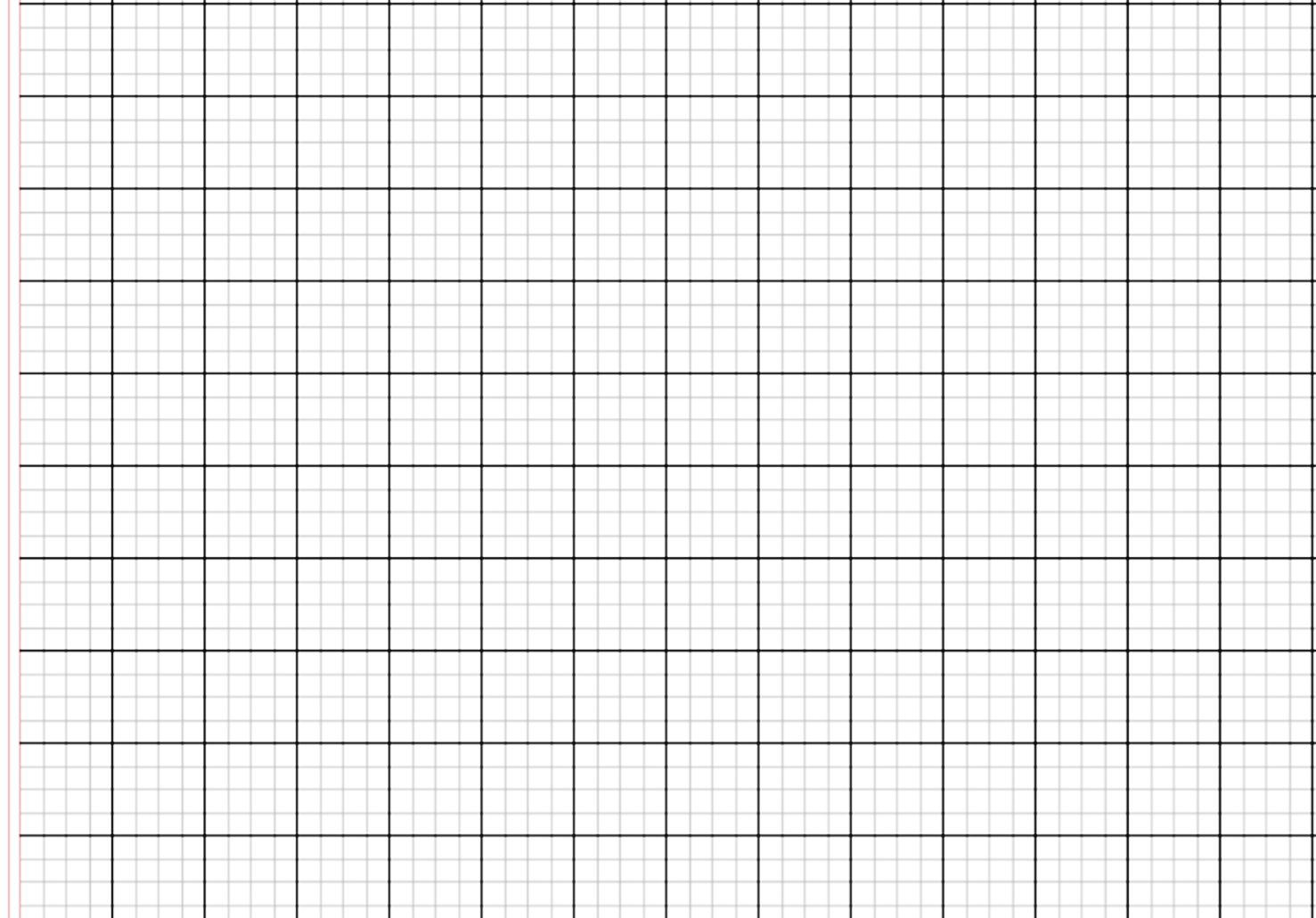 Trôi chảy
Lưu loát
1. Khoảng cách giữa các chữ ghi tiếng như thế nào?
 Khoảng cách giữa các chữ ghi tiếng là 1 con chữ o.
2. Những chữ cái nào cao 2.5 li ?
 Chữ: h, l
3. Những chữ cái nào cao 1,5 li ?
 Chữ:  t
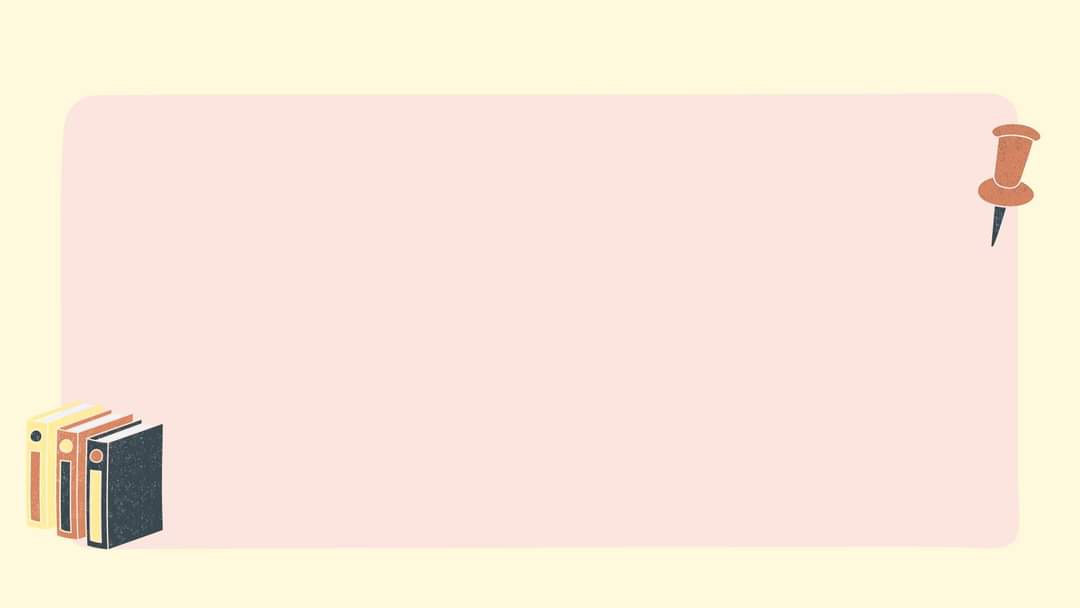 c. Viết câu ứng dụng
Nhận xét
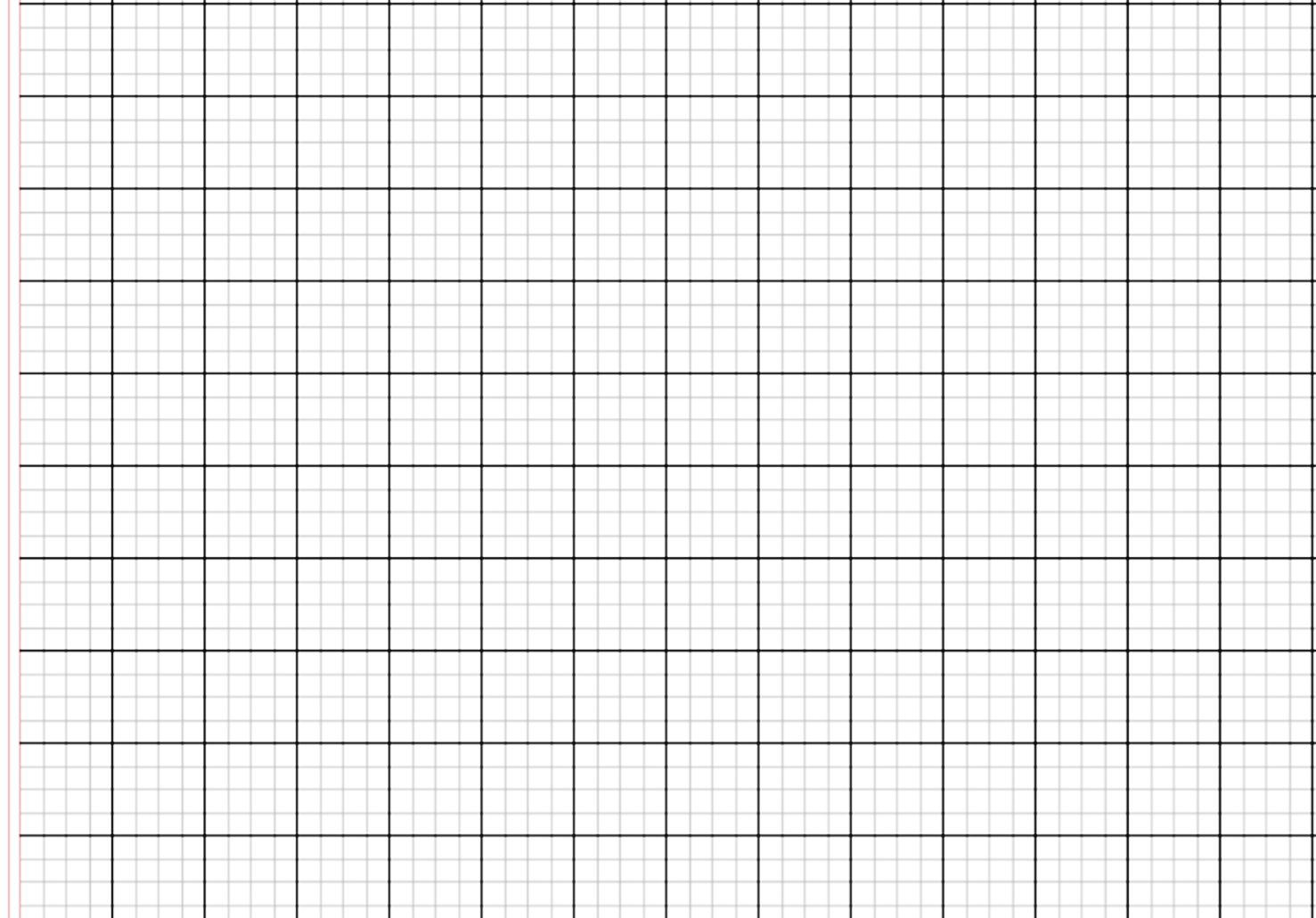 Vui tới lớp, học điều hay
1. Chữ cái nào được viết hoa?
 Chữ V
2. Khoảng cách giữa các chữ ghi tiếng như thế nào?
 Khoảng cách giữa các chữ ghi tiếng là 1 con chữ o.
3. Những chữ cái nào cao 2.5 li ?
 Chữ V, l, h, y
4. Những chữ cái nào cao 2 li ?
 Chữ l: p, đ
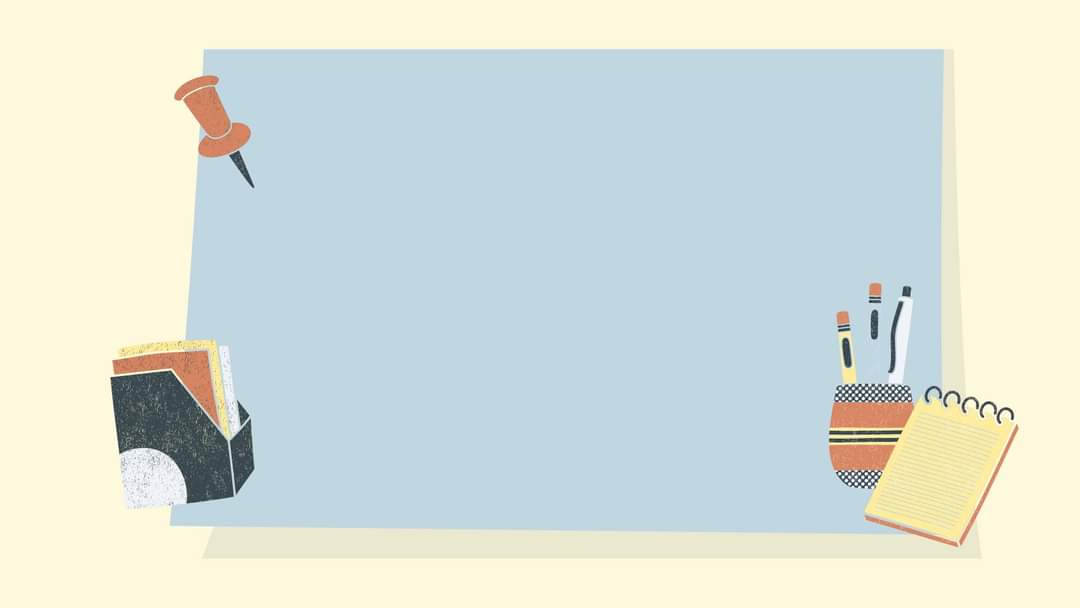 THỰC HÀNH VIẾT VỞ
THỰC HÀNH 
VIẾT VỞ
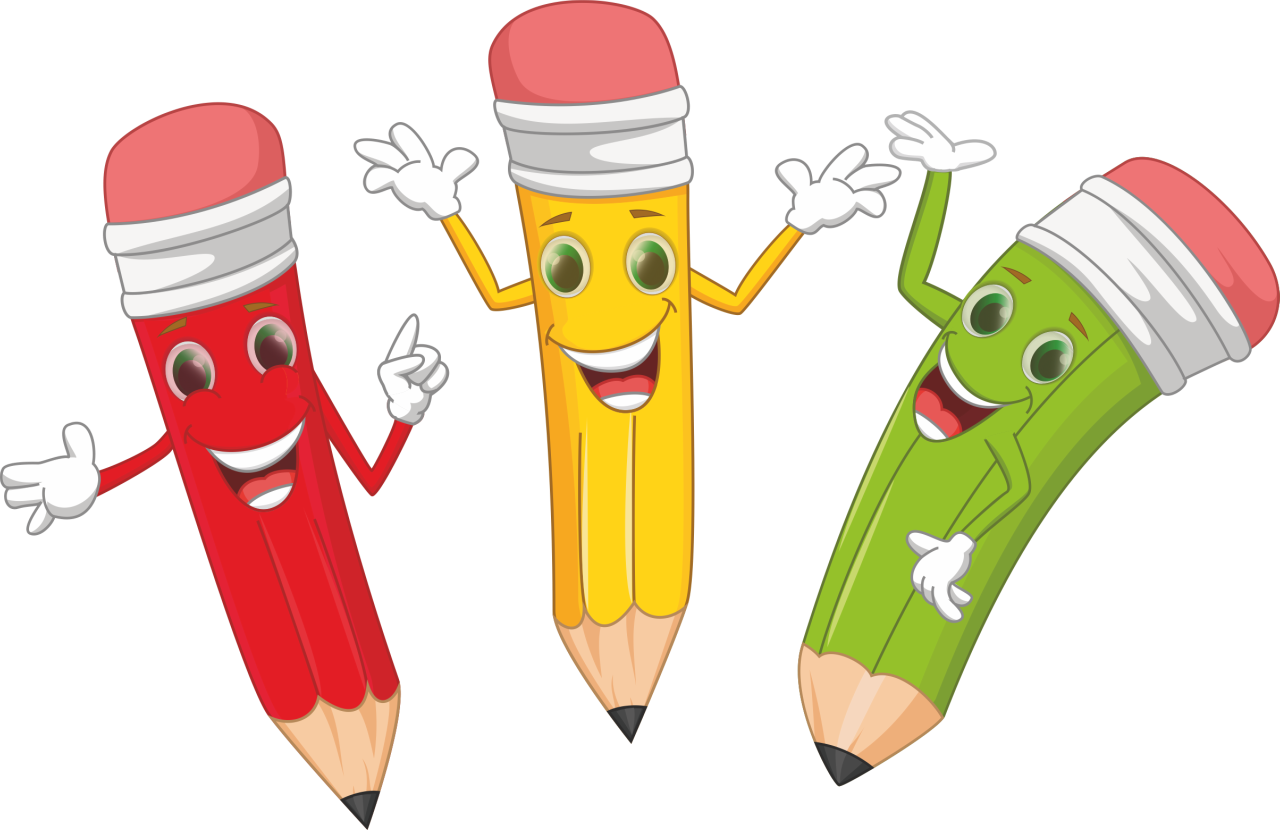